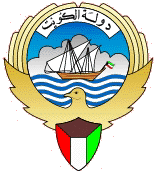 وزارة التربية
التوجيه الفني العام للعلوم
اللجنة الفنية المشتركة للمرحلة الابتدائية
خطة توطين التدريب للمنهج الوطني القائم على الكفايات 
الأسبوع الثامن للصف الأول الابتدائي 
الفصل الدراسي الثاني العام الدراسي 2016-2017
إعداد
منطقة الأحمدي التعليمية
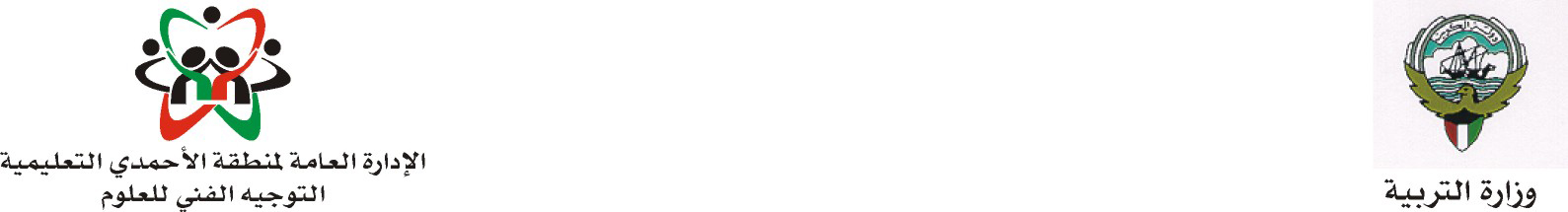 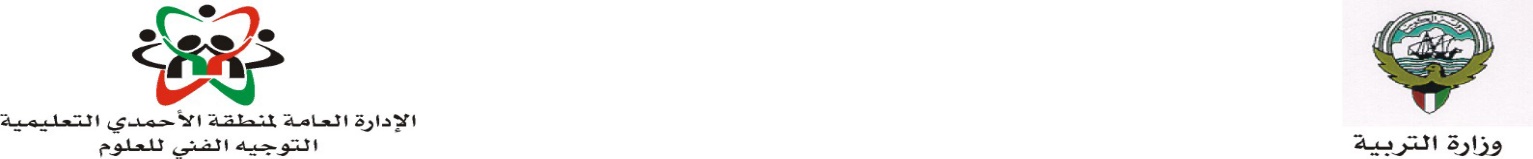 الكفاية الخاصة 3-2 للصف الأول
الحصة ( 4 من 5 ) و ( 5 من 5 )
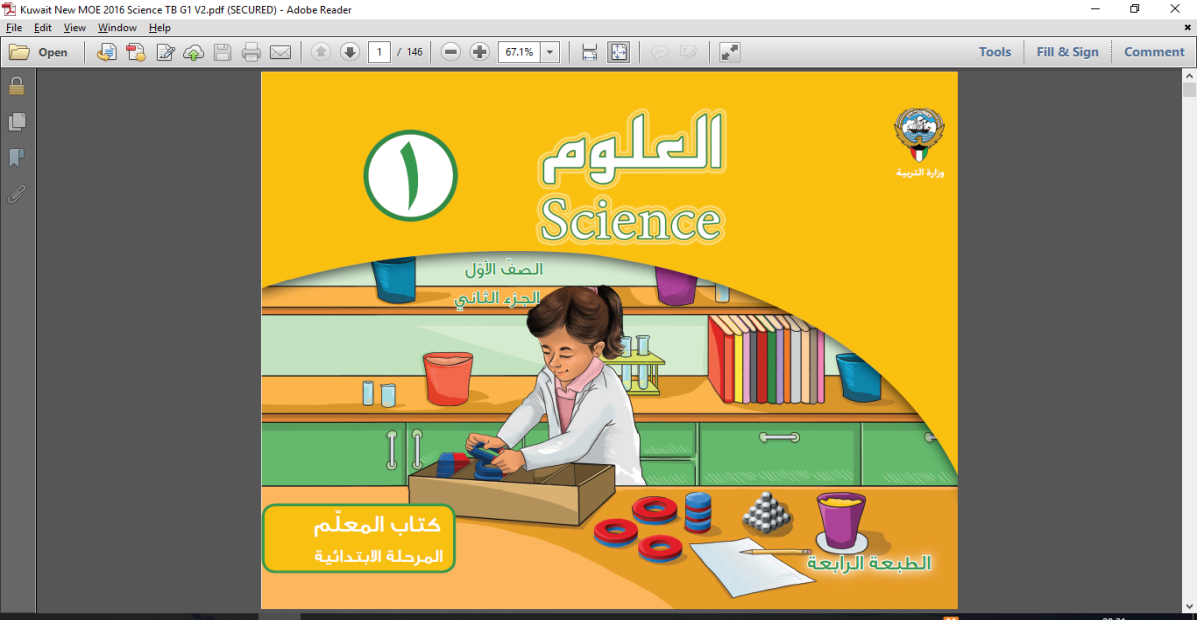 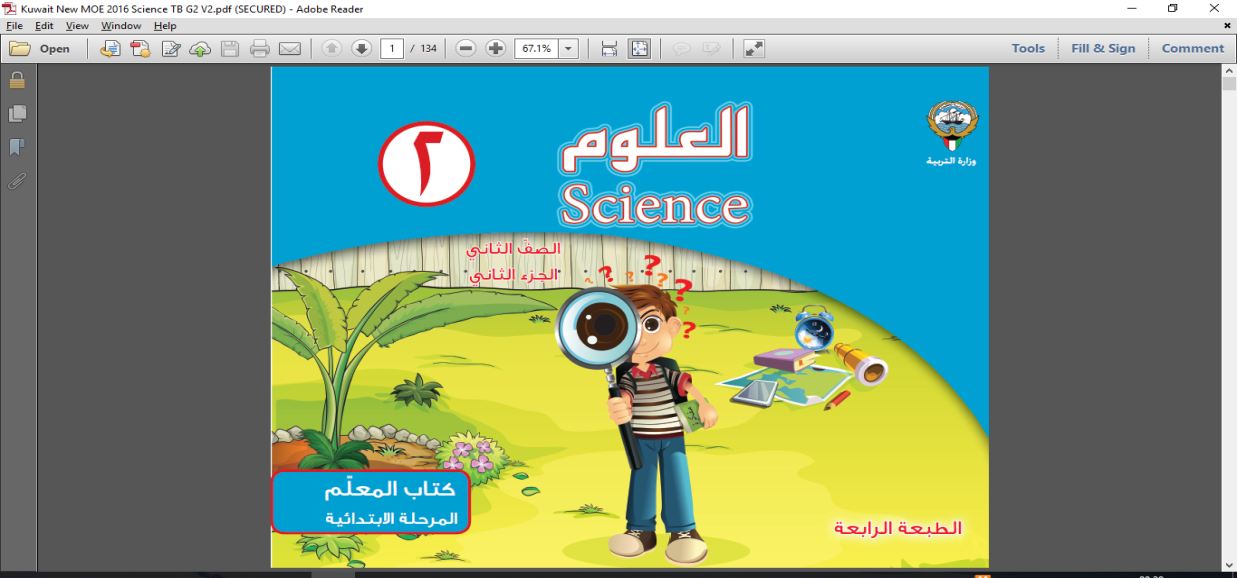 إعداد التوجيه الفني للعلوم 
منطقة الأحمدي التعليمية
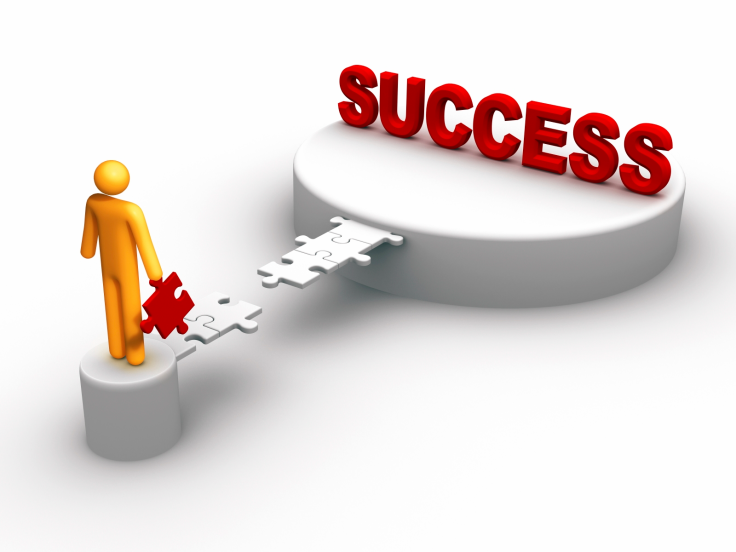 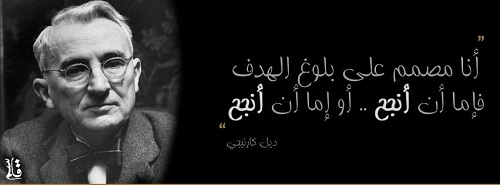 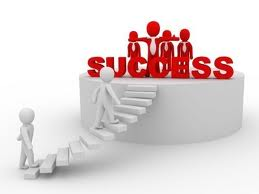 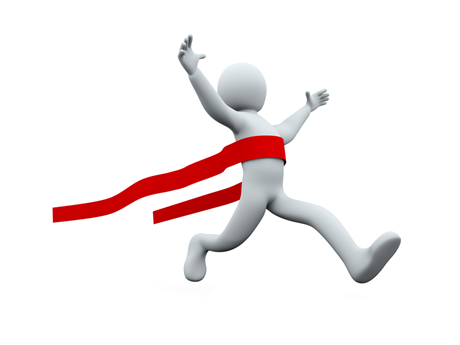 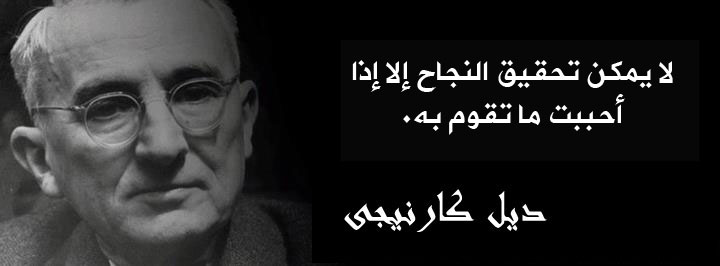 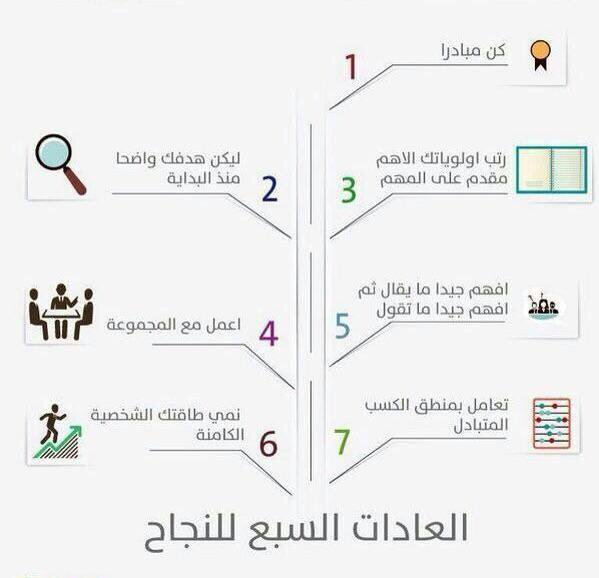 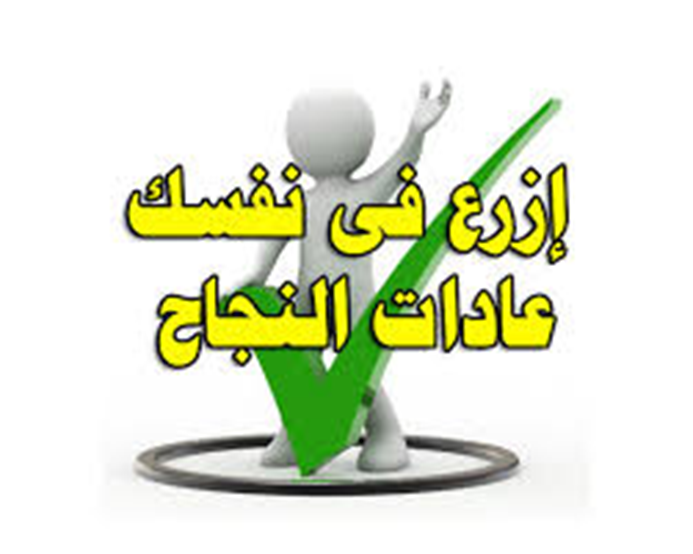 الكفاية العامة(3) الربط بين الأفكارالعلمية والمحاولات مع العمليات التكنولوجية والمنتجات من أجل حماية ورفع وتعزيز واستدامة البيئة الطبيعية والمجتمعية .
الكفاية الخاصة:3-2 يوضح الطريقة التي بها نستخدم التكنولوجيا البسيطة في المنزل والمدرسة .
معيار المنهج:3-2 يشرح القدرة على تشغيل التكنولوجيا المعروفة بصورة مفيدة ، مثل البطاريات والمغناطيسات والأدوات المنزلية البسيطة .
الحصة ( 4 من 5 )
كيف أستفيد من البطارية ؟
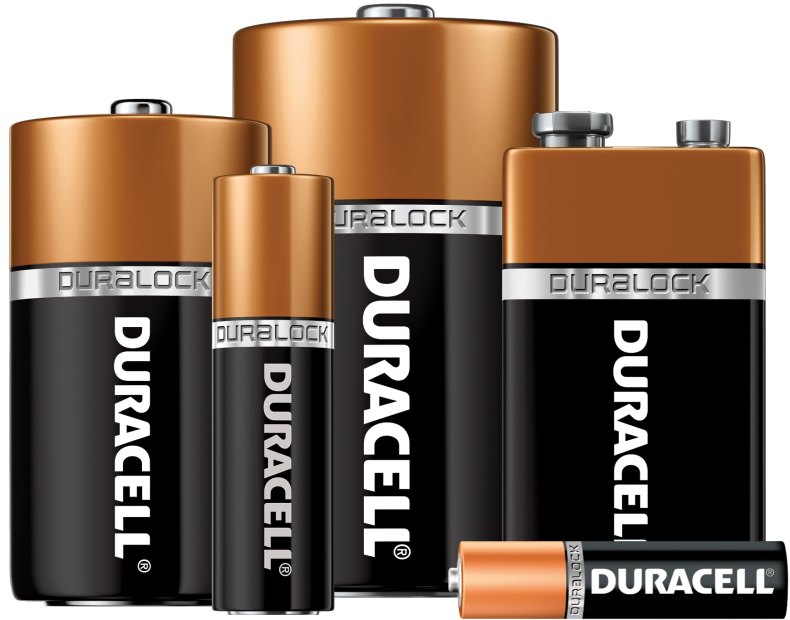 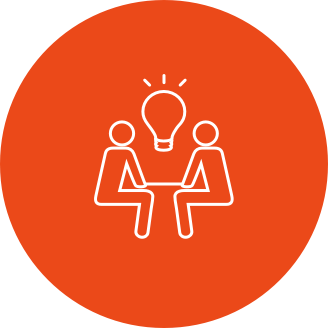 النشاط التحفيزي
عرض صورة شاحنة تجذب أشياء مصنوعة من حديد أو فيلماً تعليمياً يعبر المتعلمين من خلالهما عن رأيه .
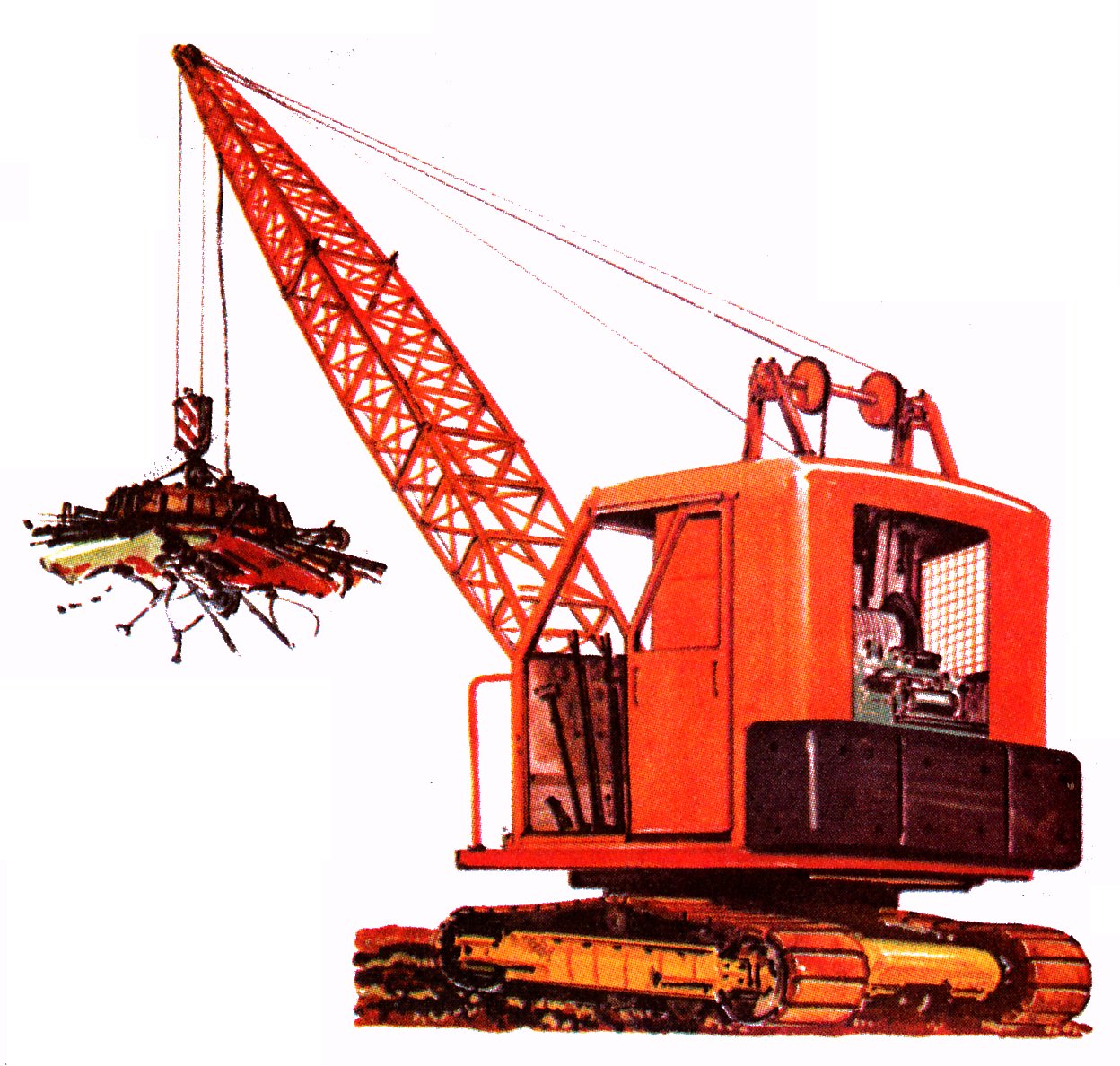 نوع النشاط : عرض .
المهارات المكتسبة : الملاحظة ، التواصل اللفظي .
المواد المستخدمة في النشاط : مصور .
زمن النشاط المقترح : 5 دقائق .
فيلم تعليمي
أسلوب التعلم النشط: 
عصف ذهني
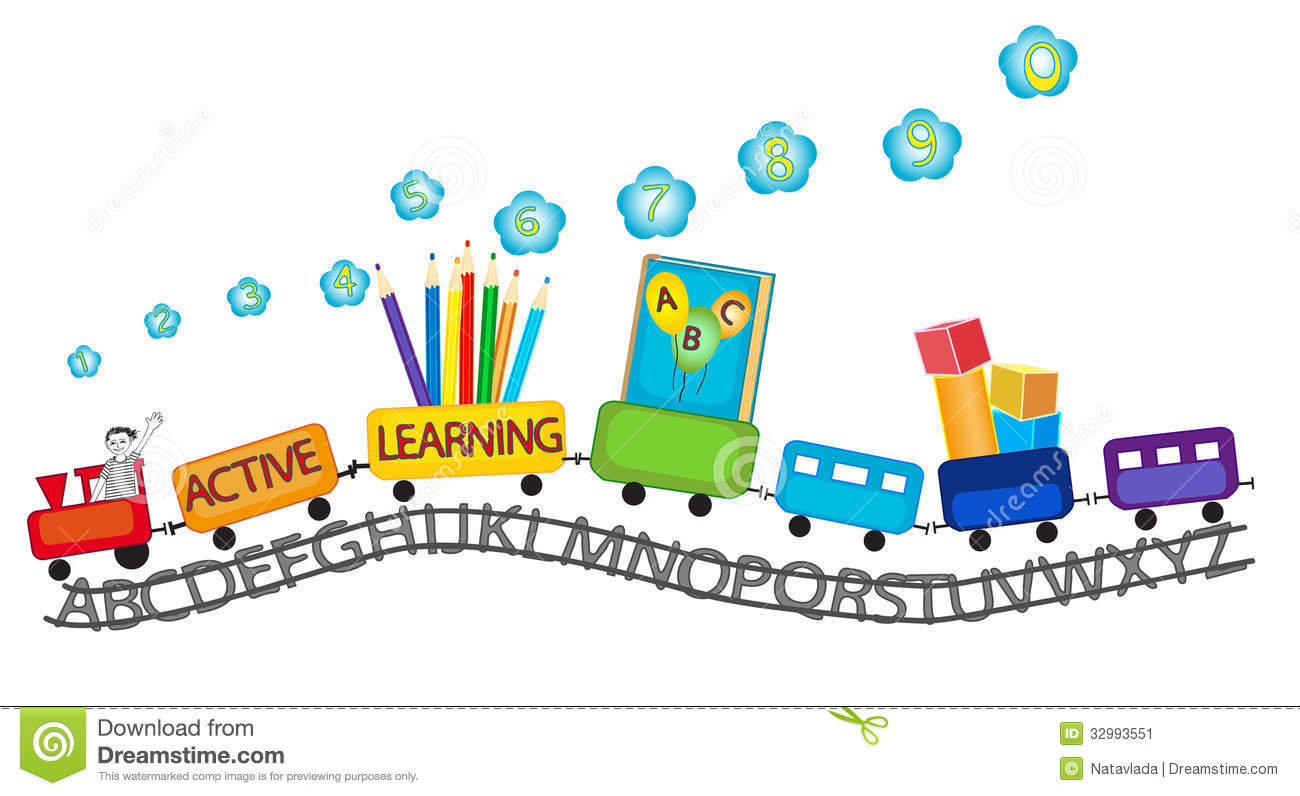 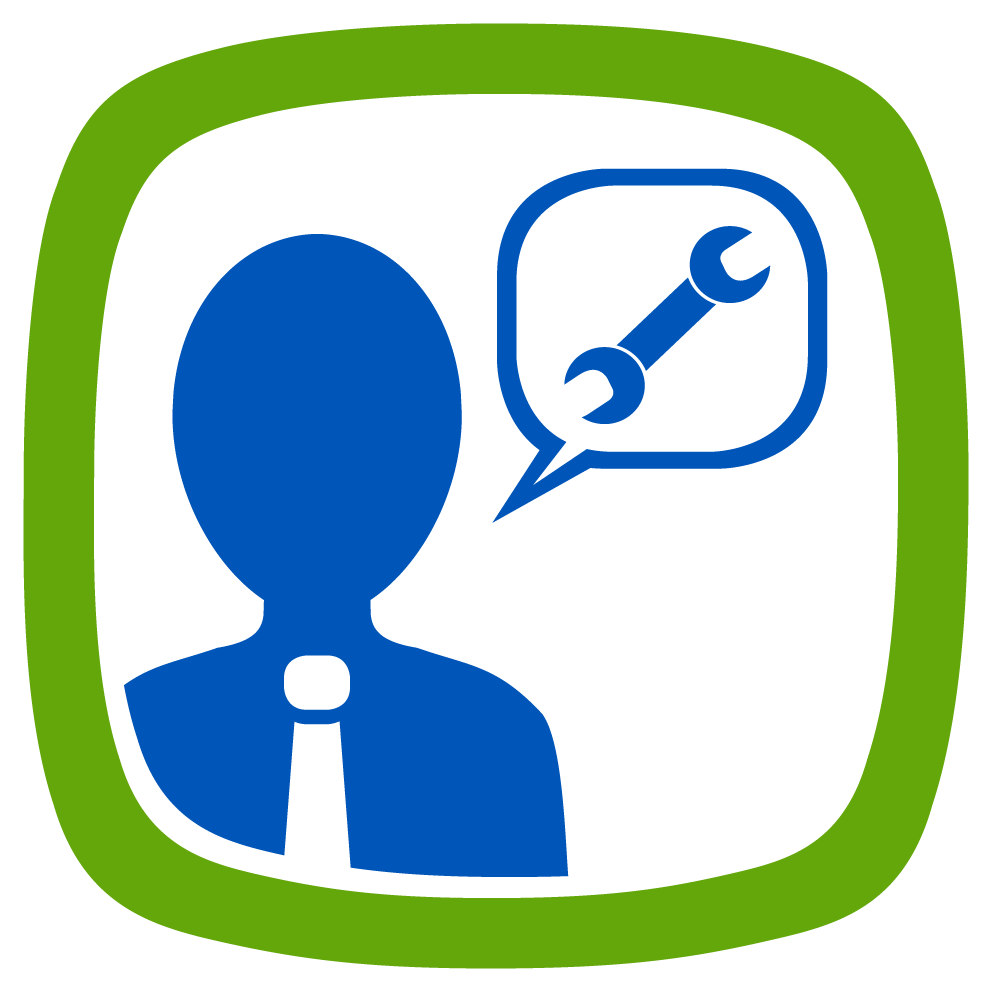 أنشطة التعلم
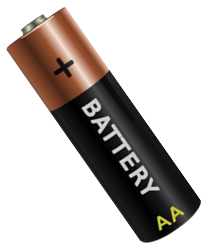 النشاط (1) : اصنع مغناطيساً كهربائياً
باستخدام الأدوات المناسبة, اصنع مغناطيساً كهربائياً. دع المتعلمين يقومون بعدة محاولات تجريب لتحويل المسمار إلى مغناطيس كهربائي. 
نوع النشاط : مجموعات ( 3-5 ) .
المهارات المكتسبة : الملاحظة ، التوقع ، التواصل ، الاستنتاج .
المواد المستخدمة في النشاط :
بطارية – أسلاك كهربائية – مسمار حديدي .
زمن النشاط المقترح : 15 دقيقة .
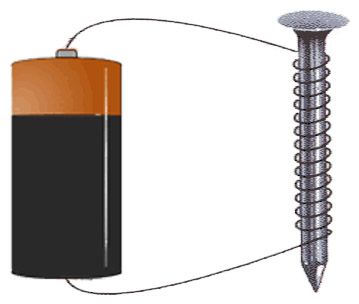 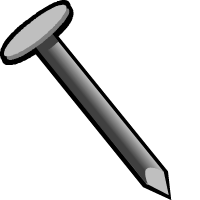 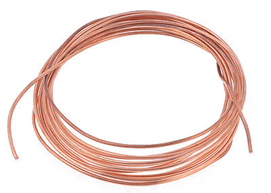 أسلوب التعلم النشط:          التعلم التعاوني
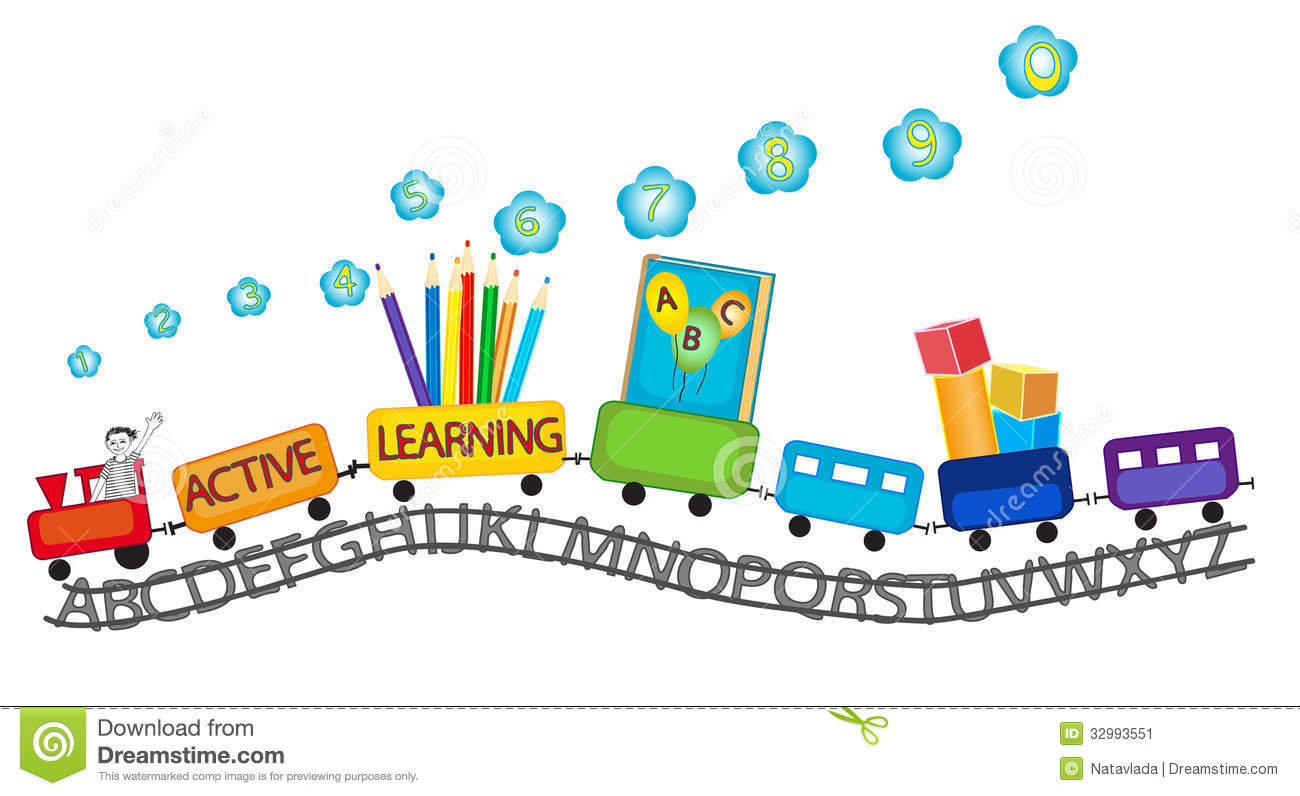 نشاط إضافي :فيلم تعليمي
النشاط (2) :أي من هذه مغناطيس كهربائي ؟
حوط الطريقة الصحيحة لصنع مغناطيس كهربائي. دع المتعلمين يحوطون الصورة التي تعبر عن الطريقة الصحيحة لصنع مغناطيس كهربائي.
نوع النشاط : فردي .
المهارات المكتسبة : الملاحظة ، التمييز .
المواد المستخدمة في النشاط : كتاب المتعلم .
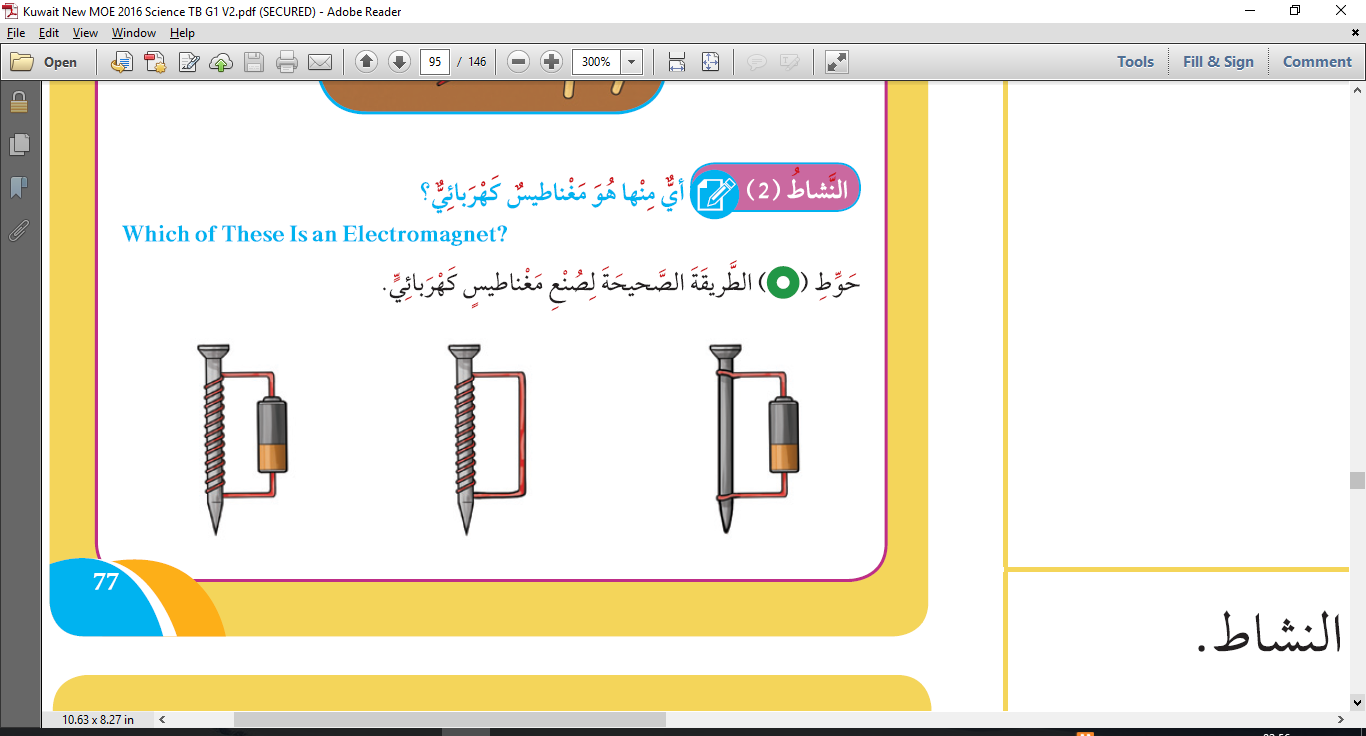 نشاط إضافي مقترح
يحمل تلميذ مصور لمشبك ورق ويبحث في زوايا الفصل الأربعة عن المغناطيس الكهربائي الصحيح الذي سيعمل على جذبه .
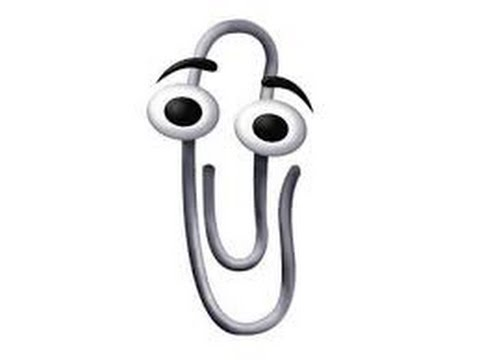 أسلوب التعلم النشط: 
الزوايا الأربعة
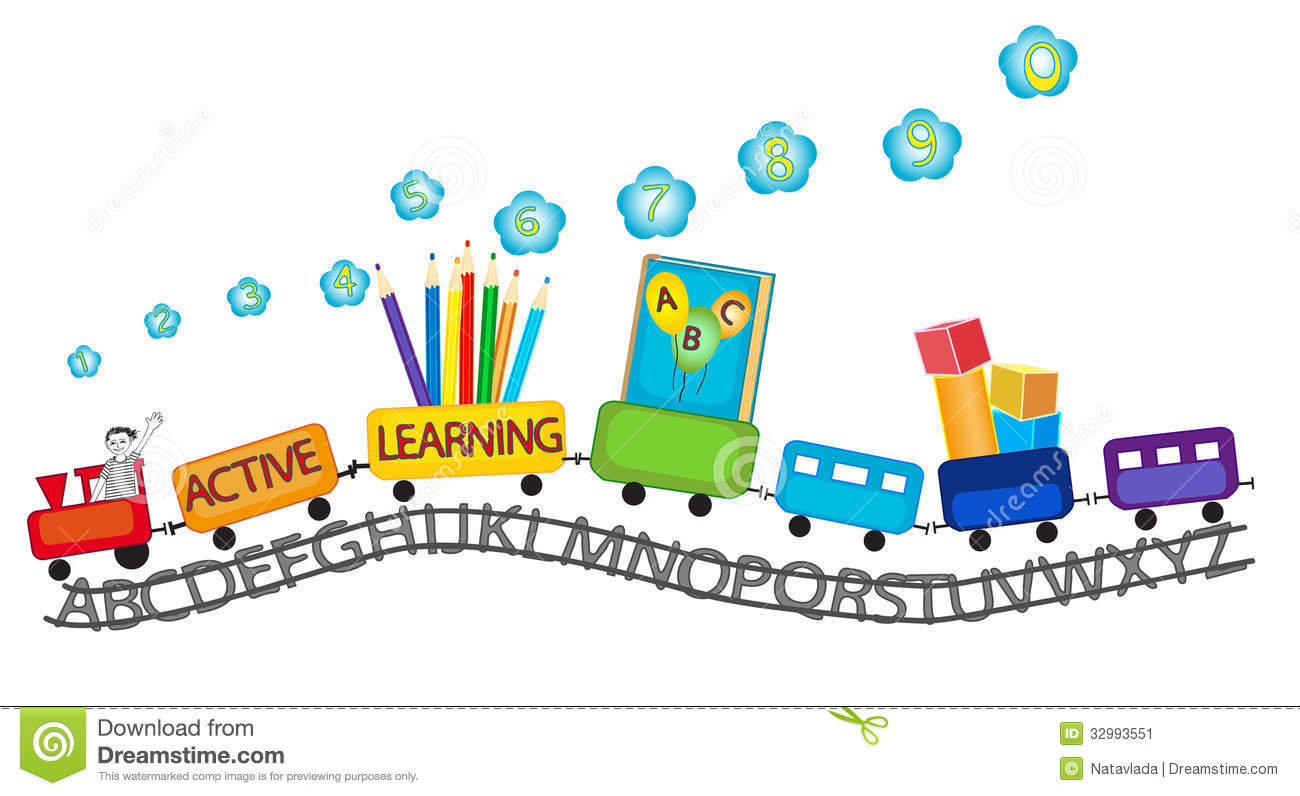 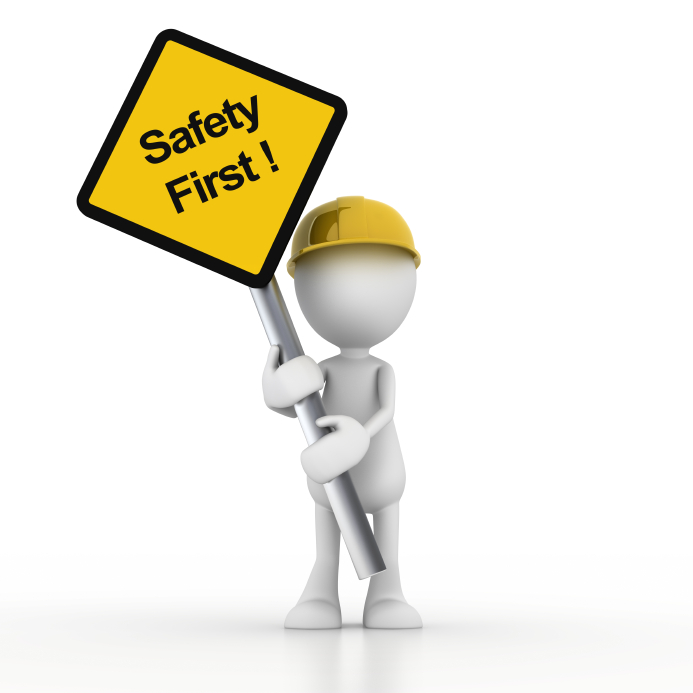 القيم 
والأمن والسلامة
تقدير دور العلم والعلماء  .
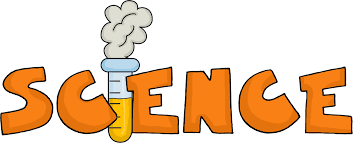 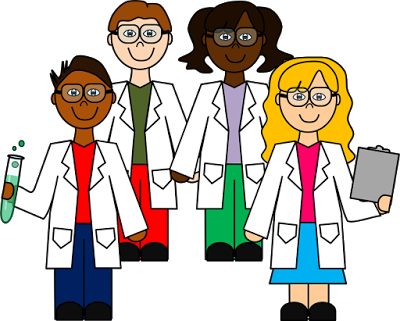 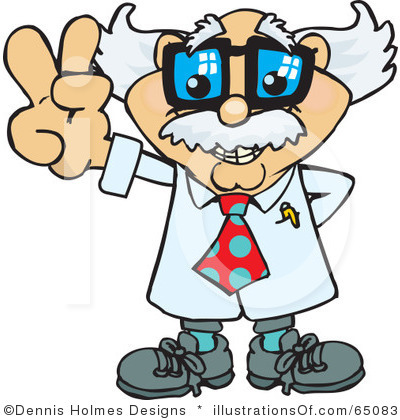 - تنبيه المتعلمين إلى الحذر عند استخدام المسمار أثناء تنفيذ النشاط .
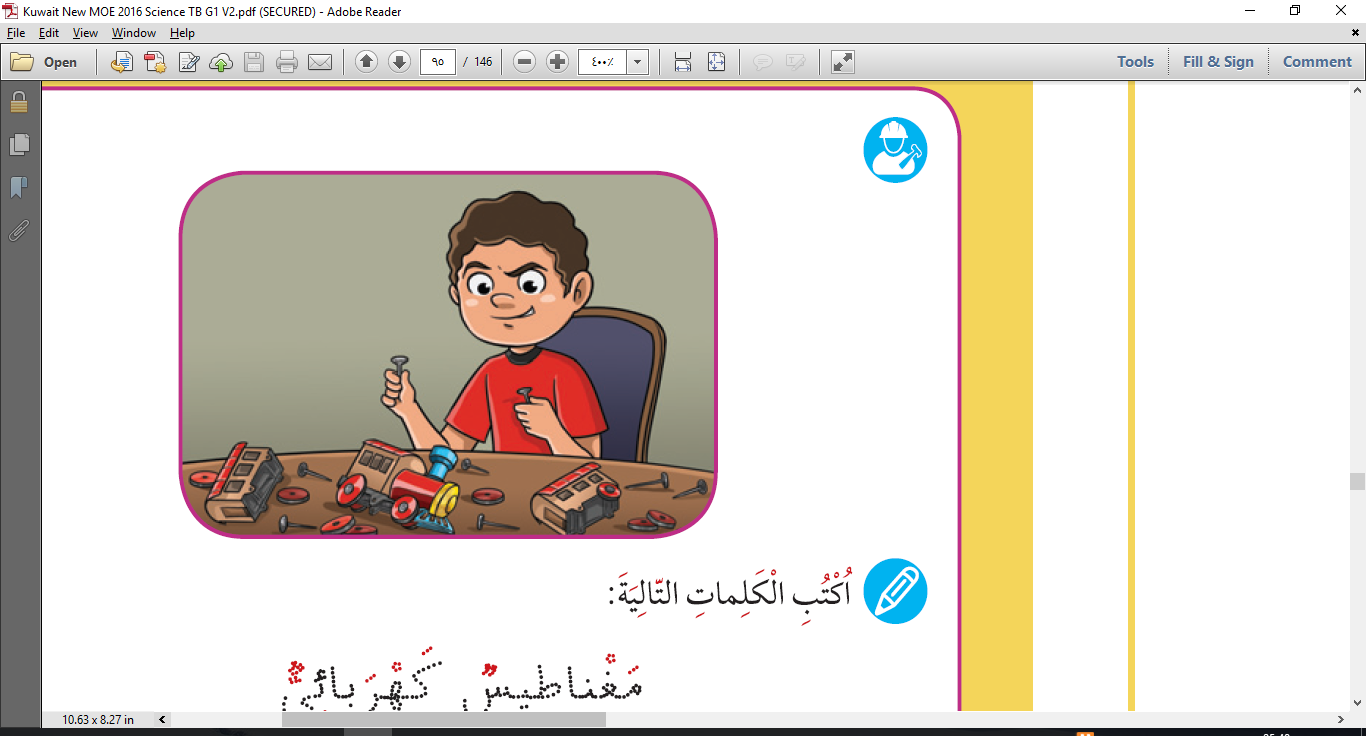 الكلمات الجديدة
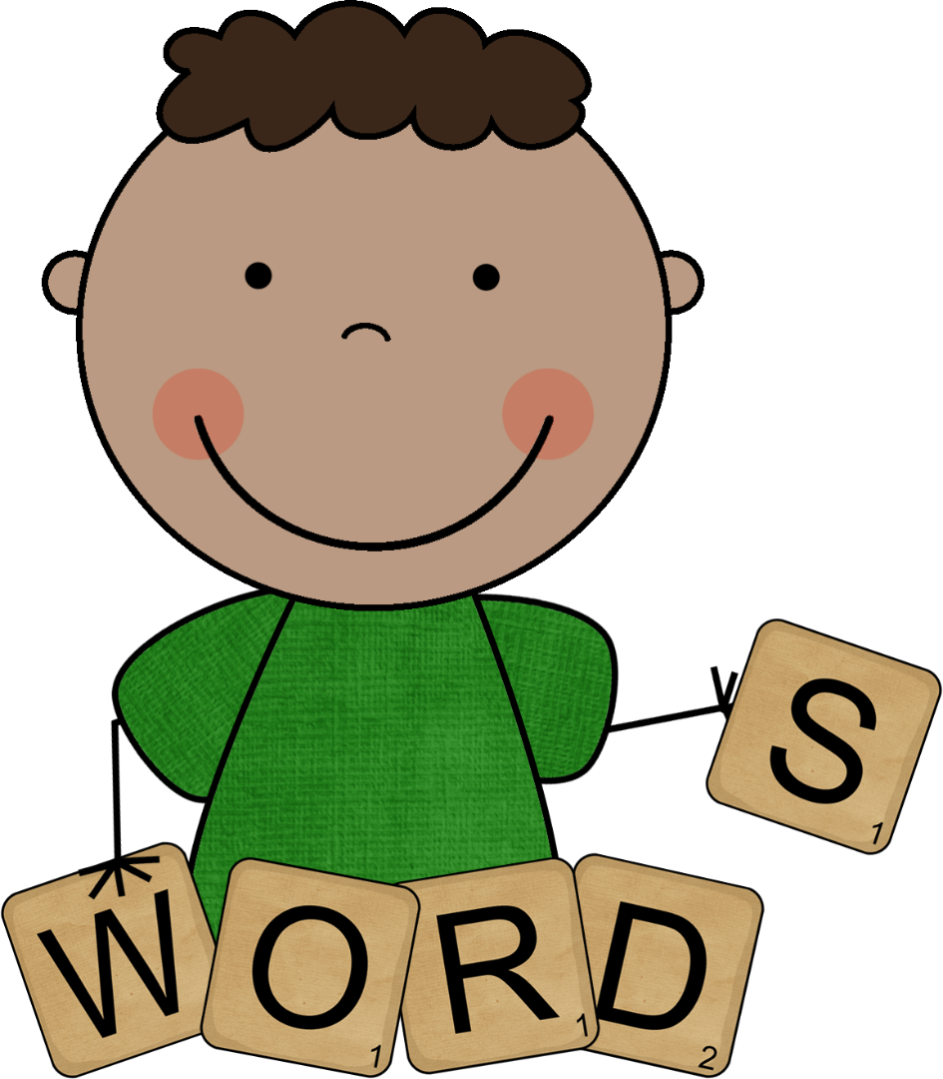 رتب بطاقات الأحرف حسب اللون ؟
كهر
طيس
با
نا
مغ
ئي
مغناطيس كهربائي
الأنشطة الإضافية
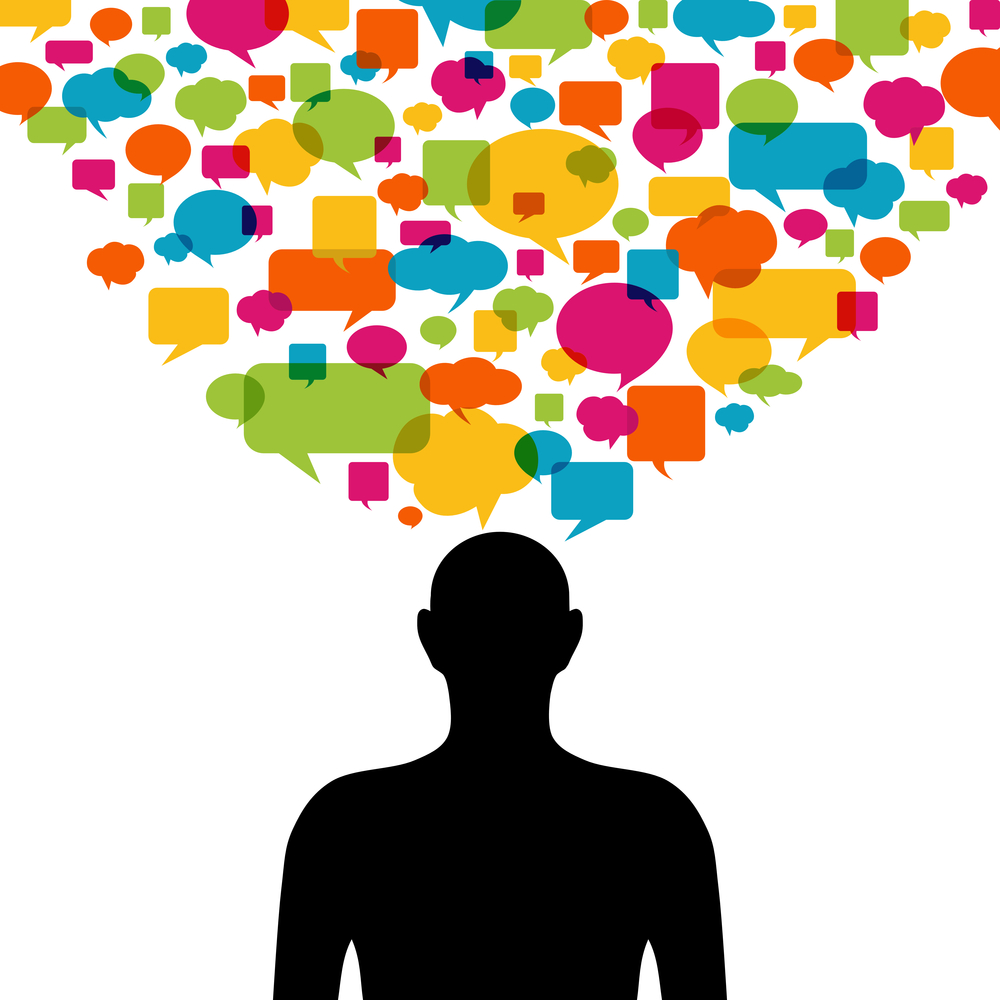 يمكن استخدام هذه الأنشطة لقياس 
مستوى الأداء 
( الأقل من المعيار والأعلى من المعيار )
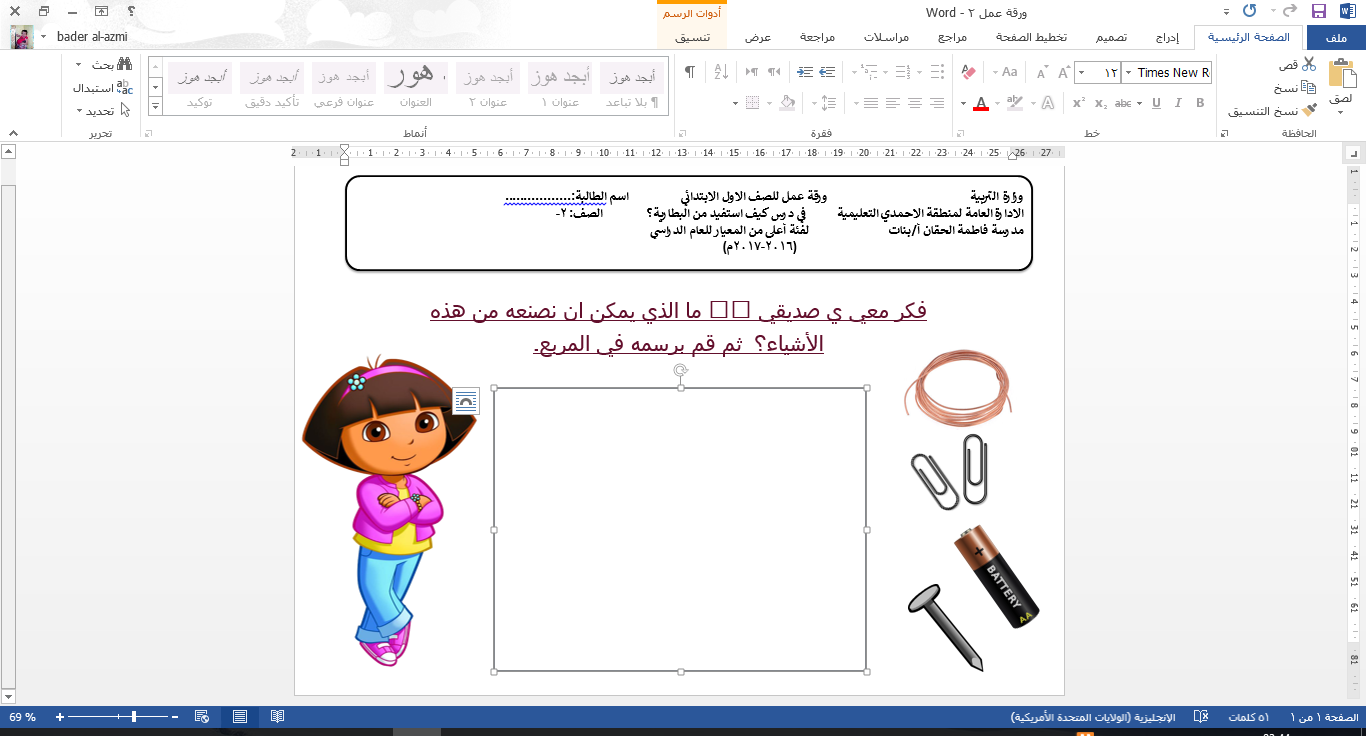 حوط الأشياء التي تستخدم في صنع مغناطيس كهربائي ؟
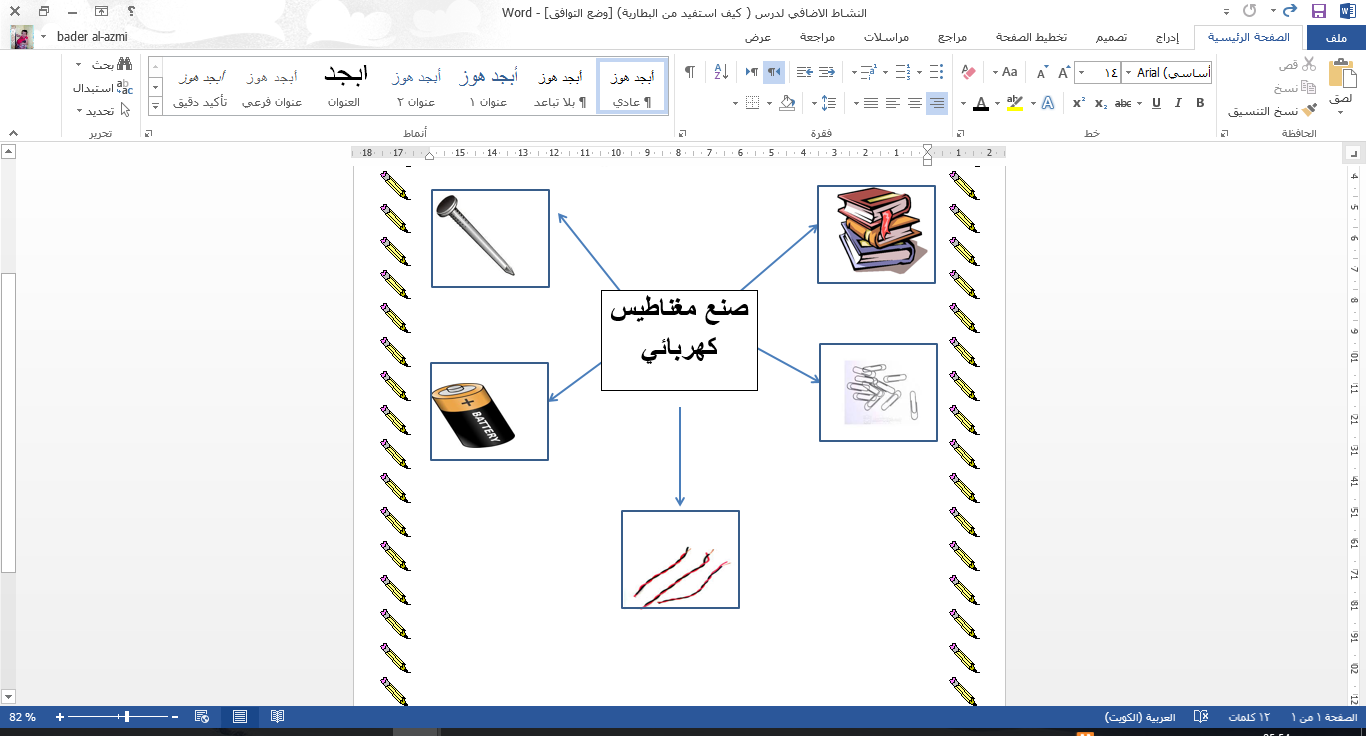 الحصة ( 5 من 5 )
آلاتي البسيطة
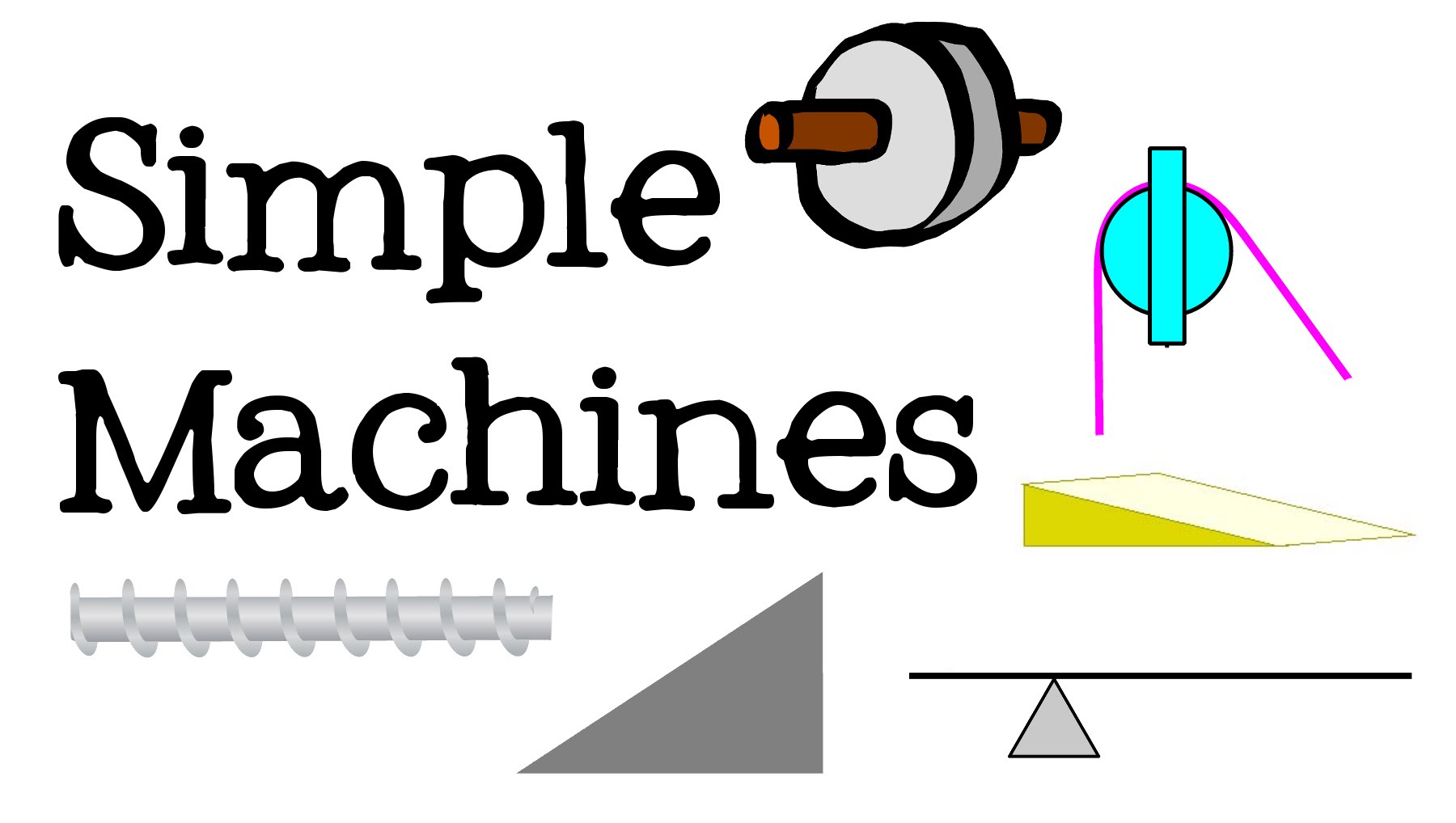 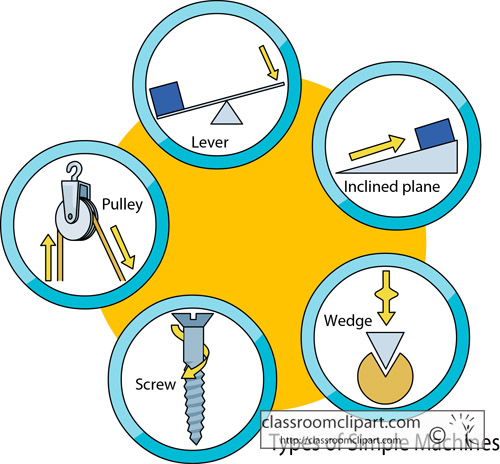 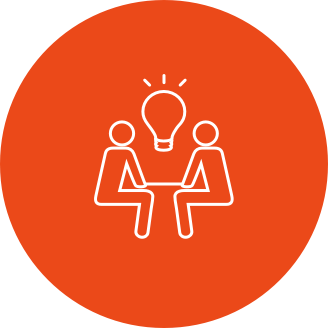 النشاط التحفيزي
- يشاهد المتعلمون الصور التي أمامهم ويربطون بينها .
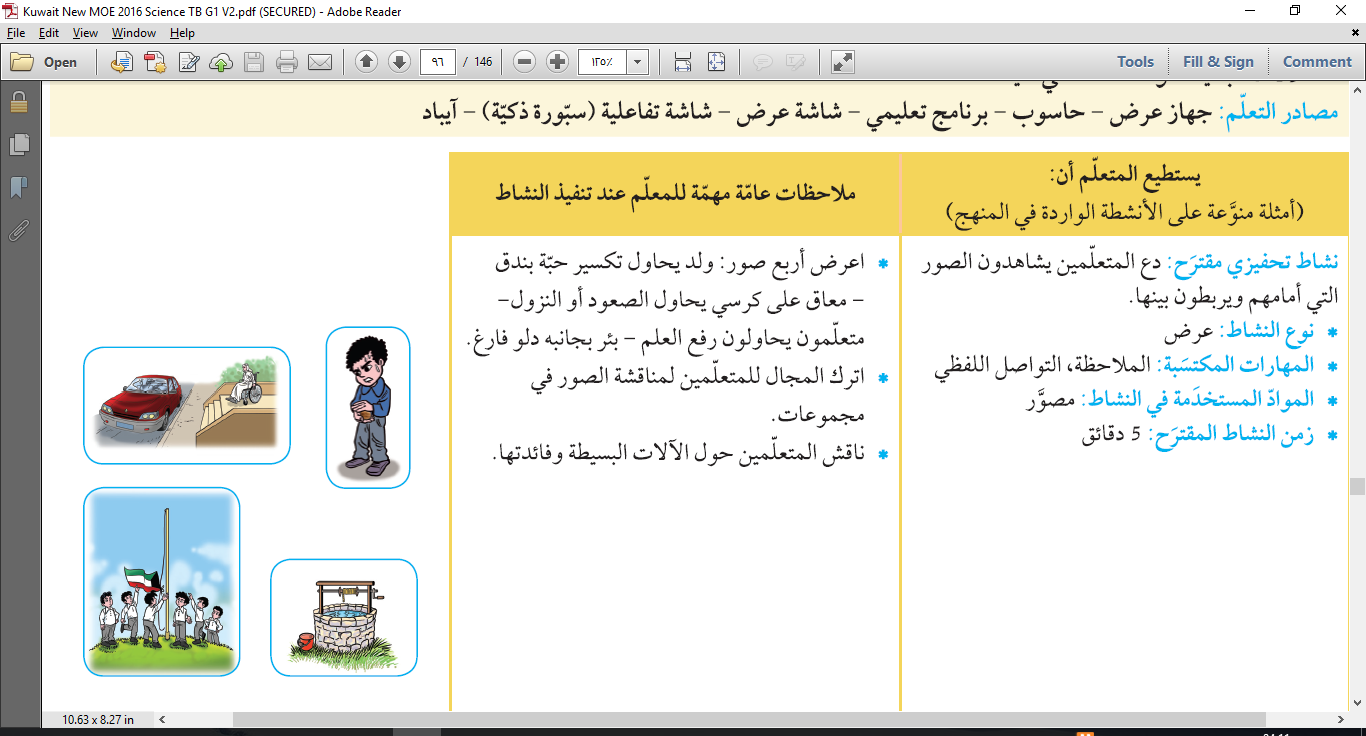 نوع النشاط : عرض .
المهارات المكتسبة : الملاحظة ، التواصل اللفظي .
المواد المستخدمة في النشاط : مصور .
زمن النشاط المقترح : 5 دقائق .
أسلوب التعلم النشط:          حل المشكلات
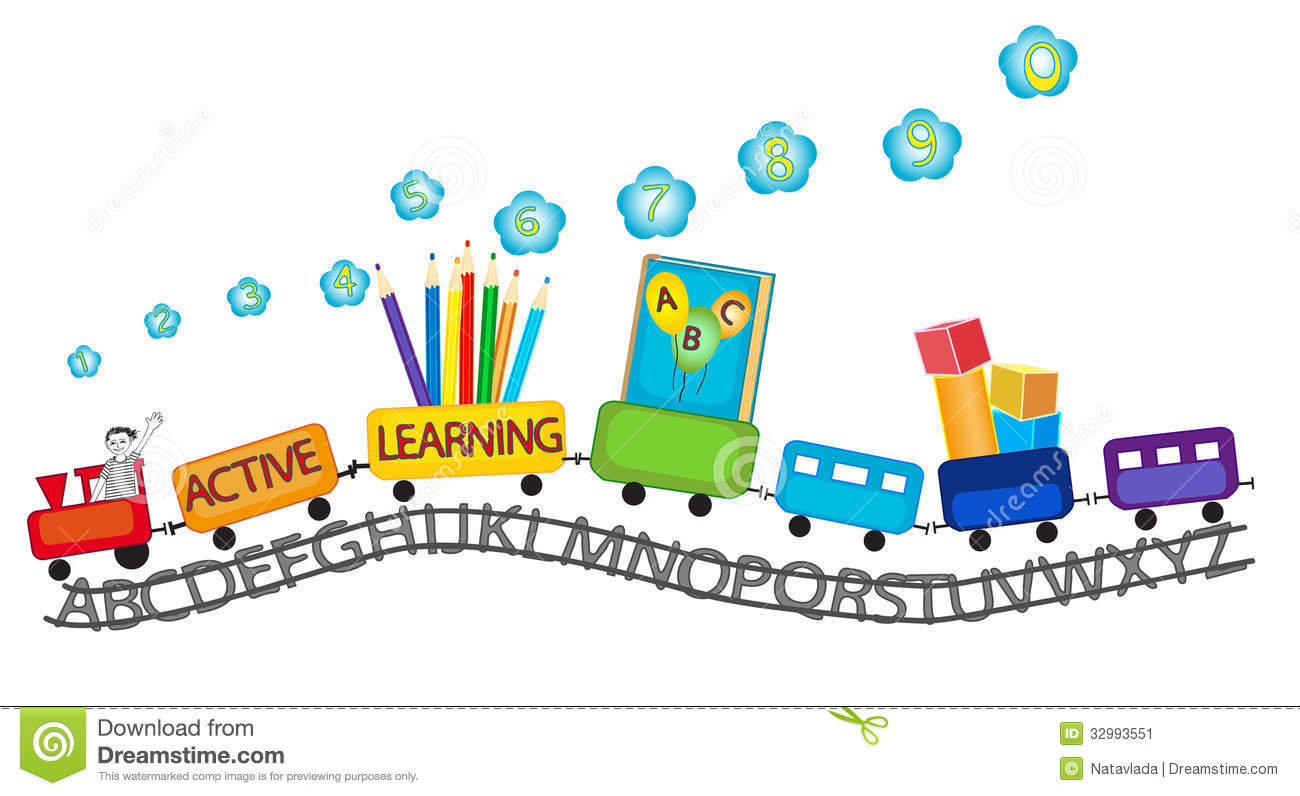 نشاط مقترح 1 :
فيلم تعليمي
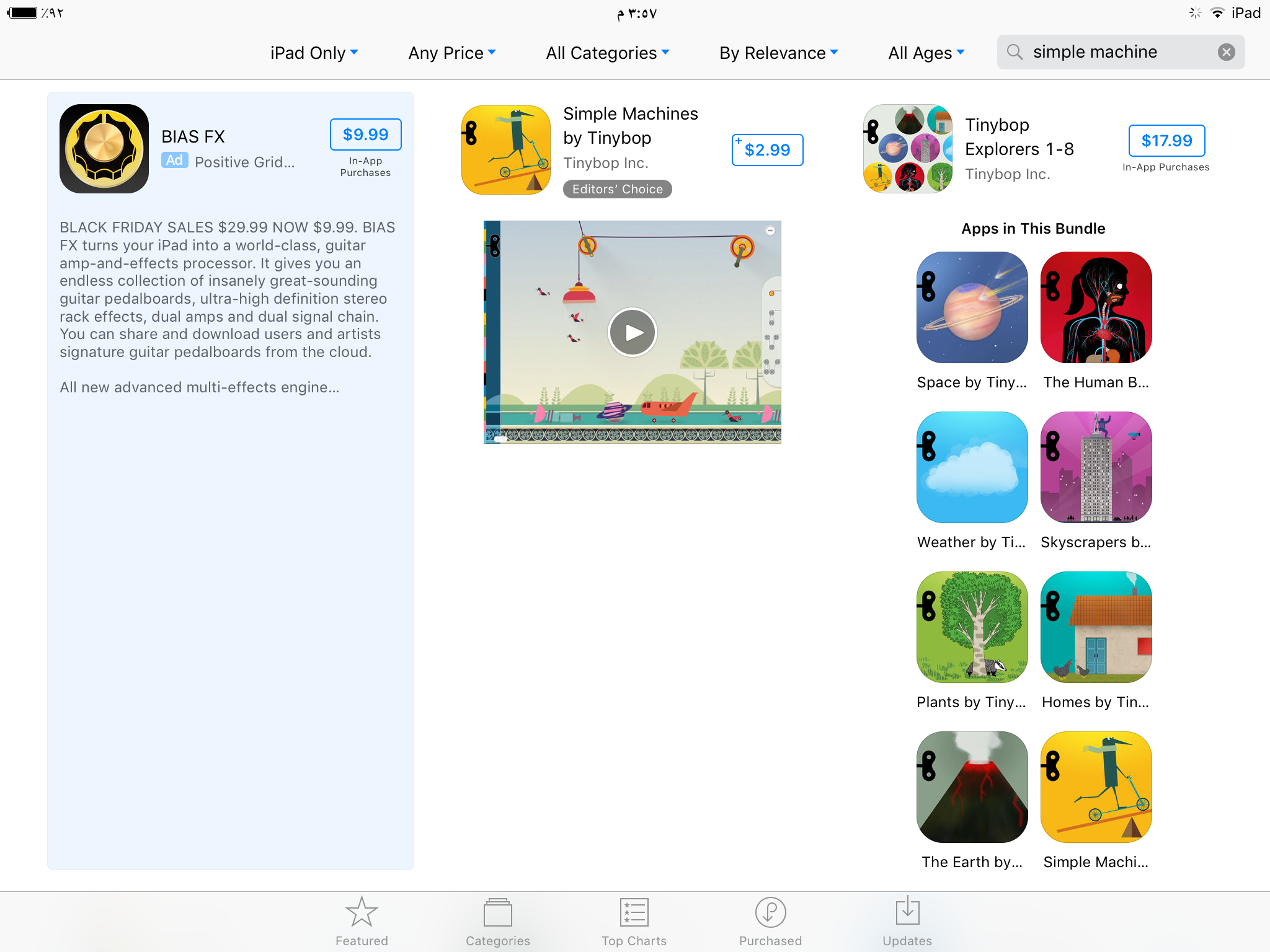 نشاط مقترح 2 : 
لعبة بالآيباد
أسلوب التعلم النشط: 
التعلم باللعب
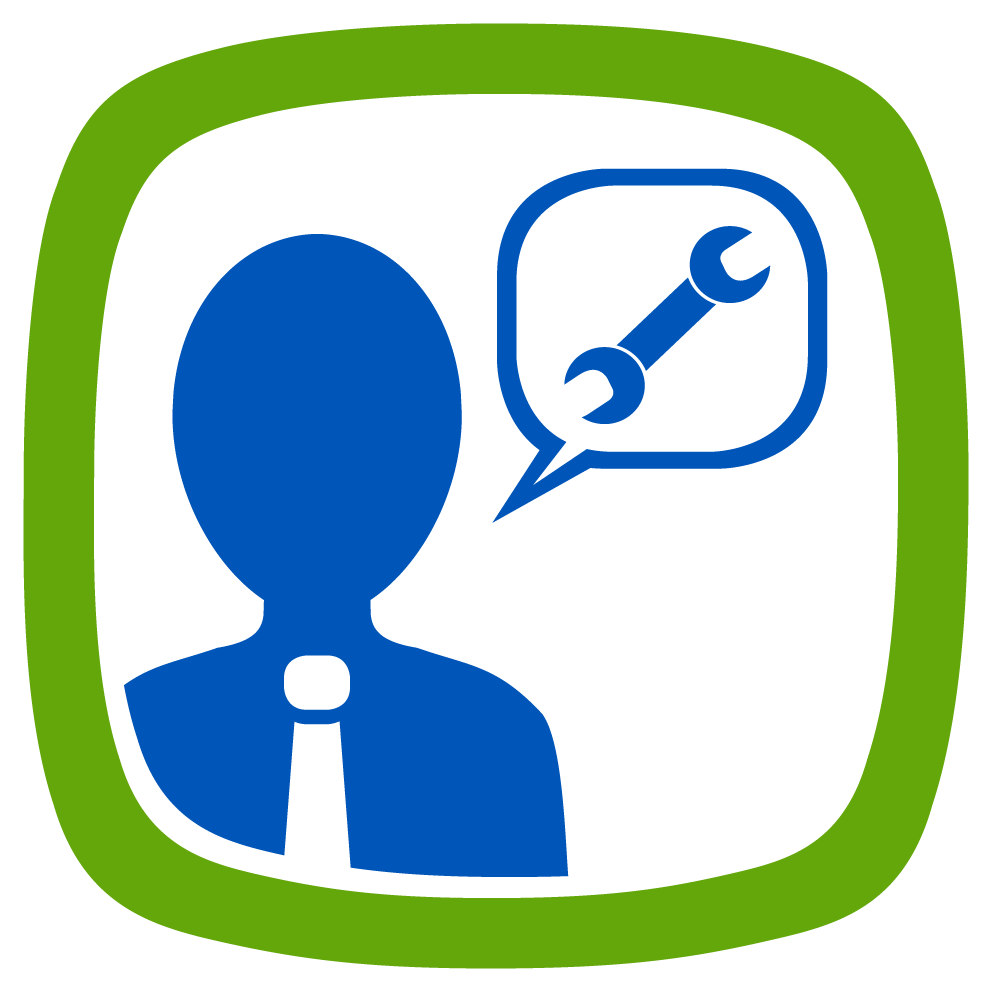 أنشطة التعلم
النشاط (1) : اصنع بكرة
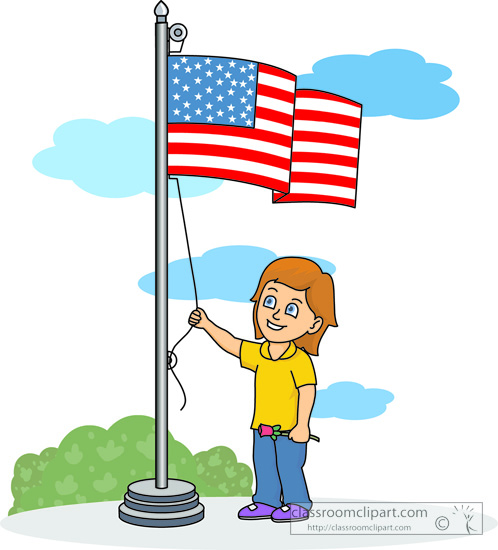 نوع النشاط : مجموعات ( 3- 5 ) .
المهارات المكتسبة : الملاحظة ، اتباع السلامة ، تداول الأدوات ، التواصل ، إجراء التجارب .
المواد المستخدمة في النشاط :
بكرة ، خيوط قطنية ، كرة من الصلصال ، كوبان بلاستيكيان ، ثقل في أحد الكوبين ، حامل خشبي ، مغناطيس ، بطاريات ، أقلام . 
زمن النشاط المقترح : 15 دقيقة .
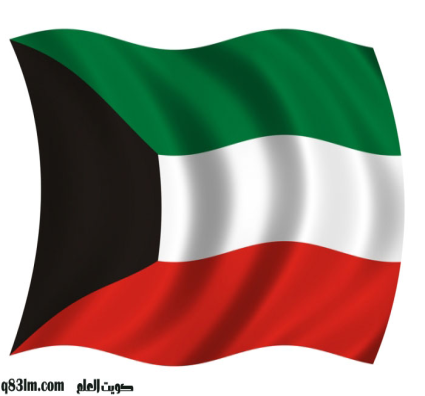 أسلوب التعلم النشط:          تعلم ذاتي + عصف ذهني
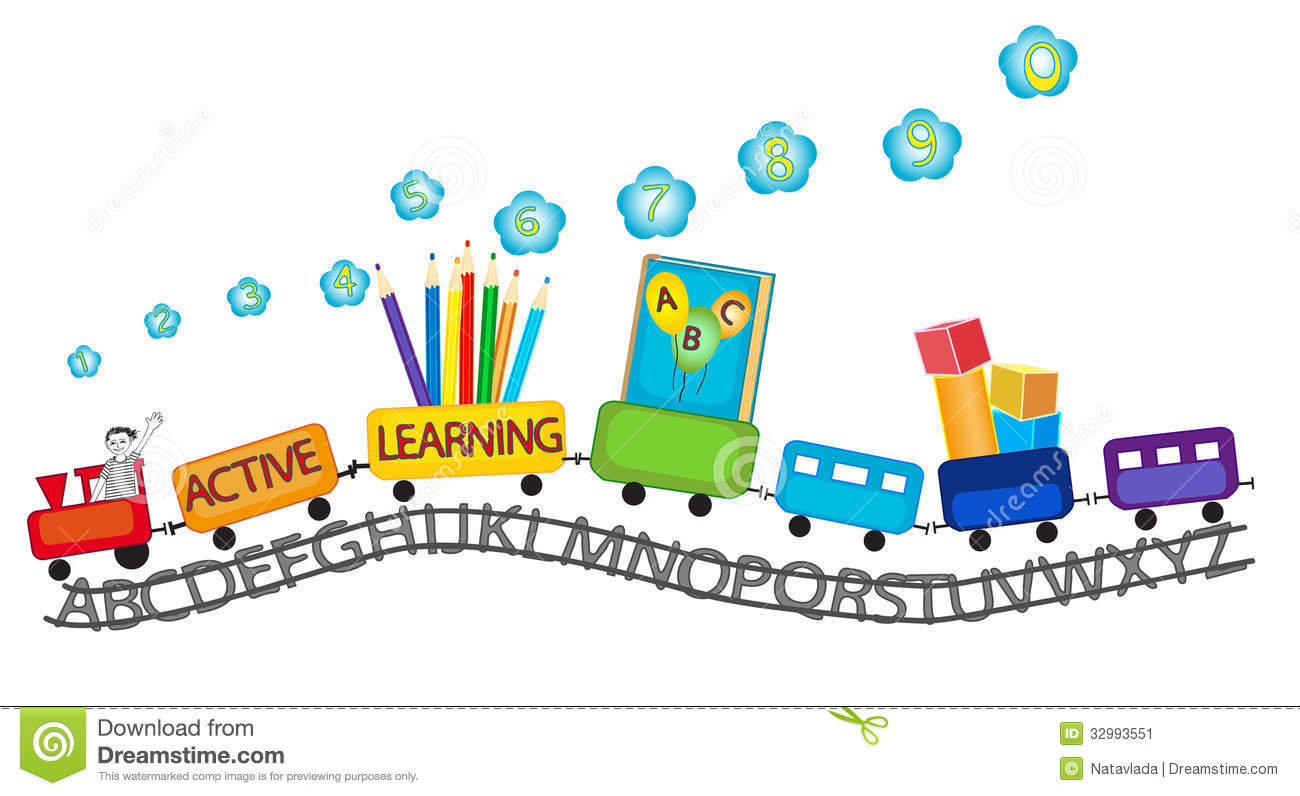 نشاط إضافي مقترح 
عرض فيلم تعليمي عن البكرة قبل البدء بالنشاط .
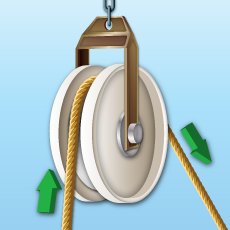 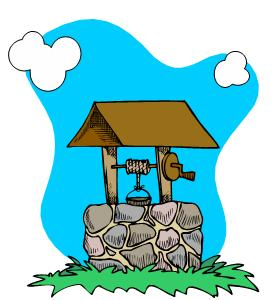 النشاط (2) : استخدام الآلة البسيطة
الصق عند كل صورة الأداة المناسبة لها. اعرض أمام المتعلمين عدة صور تحتوي على مشكلة. دع المتعلمين يستكشفون الأدوات البسيطة لحل كل مشكلة موجودة في ورقة العمل في كتاب المتعلم .
نوع النشاط : فردي .
المهارات المكتسبة : التواصل ، الملاحظة ، التعبير اللفظي ، احترام آراء الآخرين .
المواد المستخدمة في النشاط : كتاب المتعلم .
زمن النشاط المقترح : 10 دقائق .
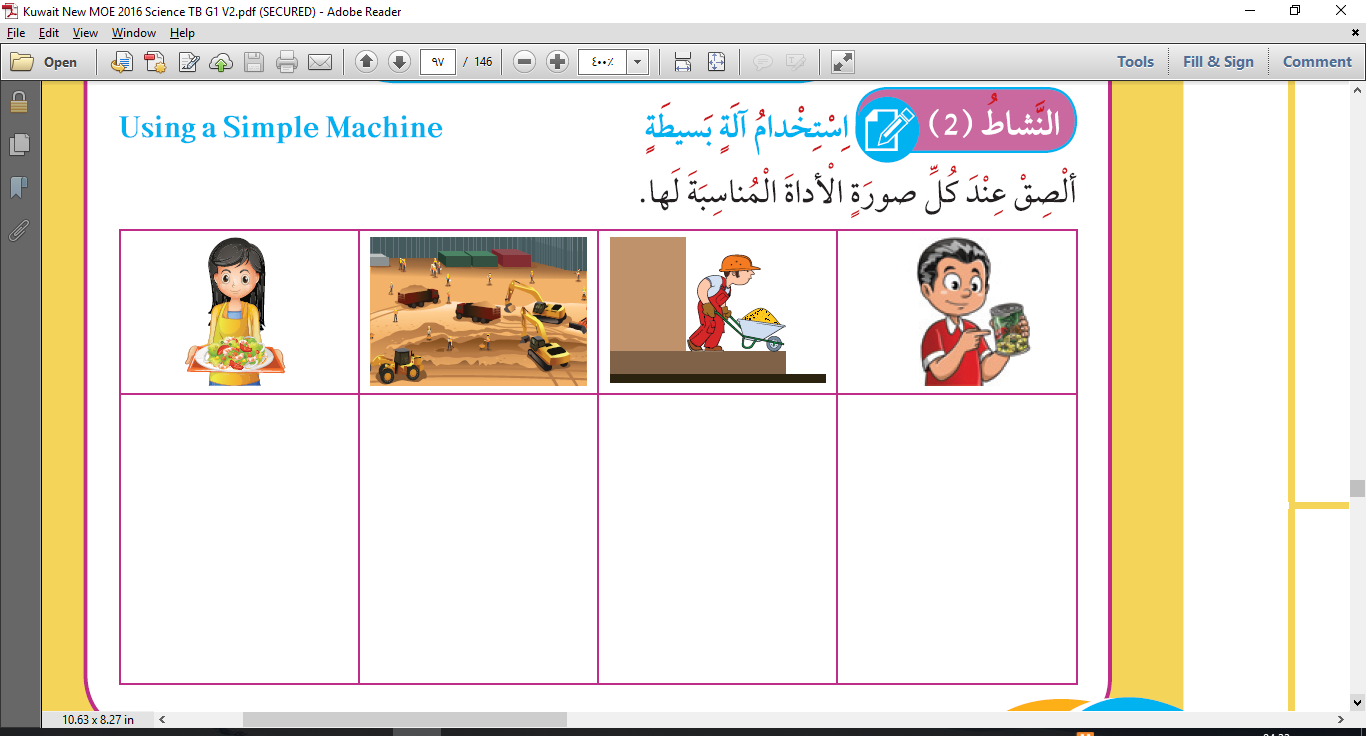 نشاط إضافي مقترح:  
لعبة الليغو
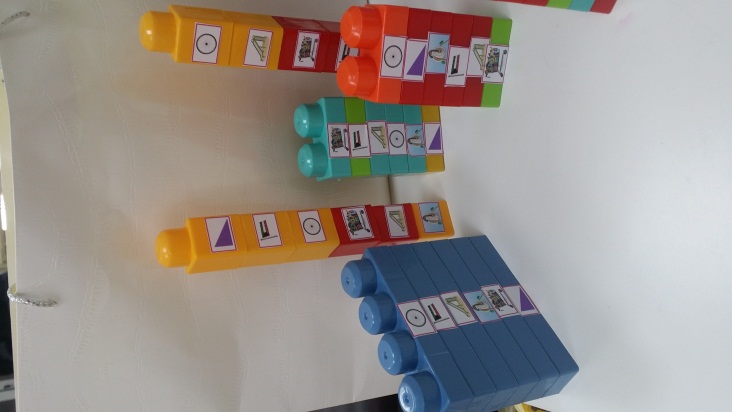 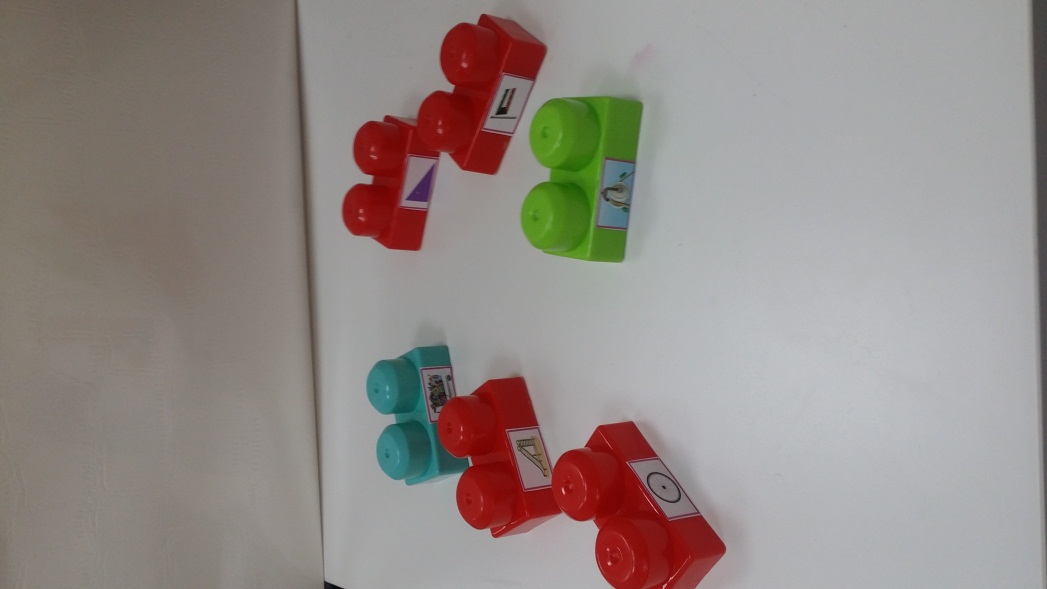 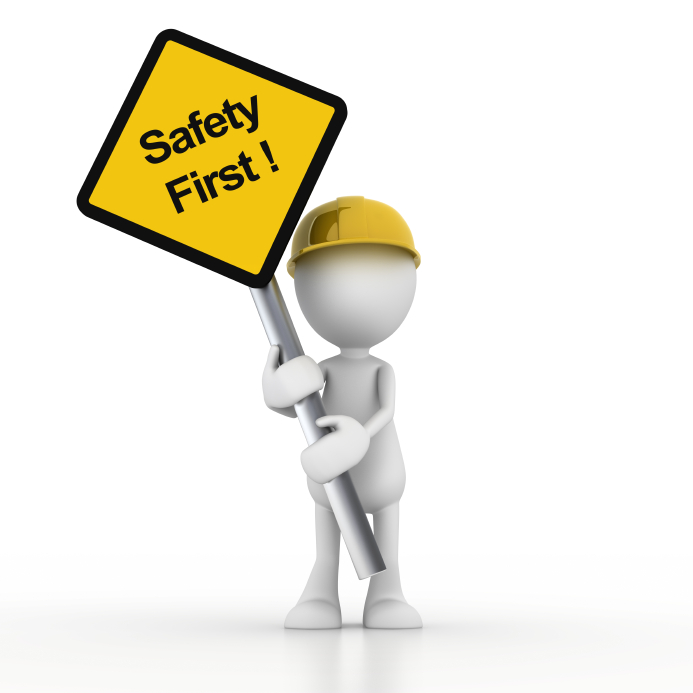 القيم 
والأمن والسلامة
- استعرض مع المتعلمين السلوكيات الصحيحة والسلوكيات الخاطئة في التعامل مع الأدوات البسيطة .
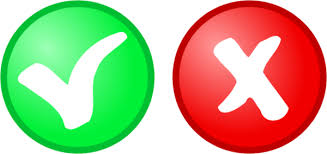 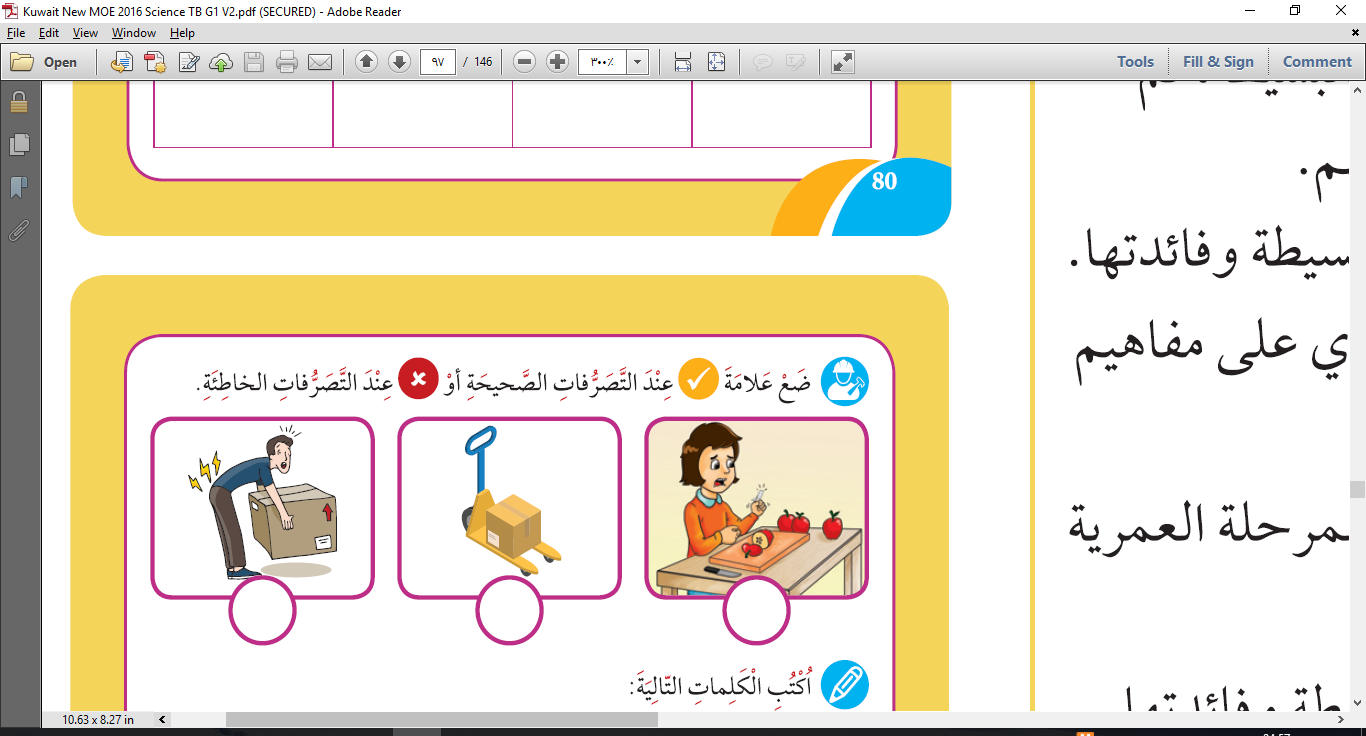 - الحرص على تنبيه المتعلمين إلى عدم حمل حقيبة ثقيلة وإلى استخدام عربة عند نقل الأغراض الثقيلة .
ورقة عمل
لون التصرف الصحيح ؟
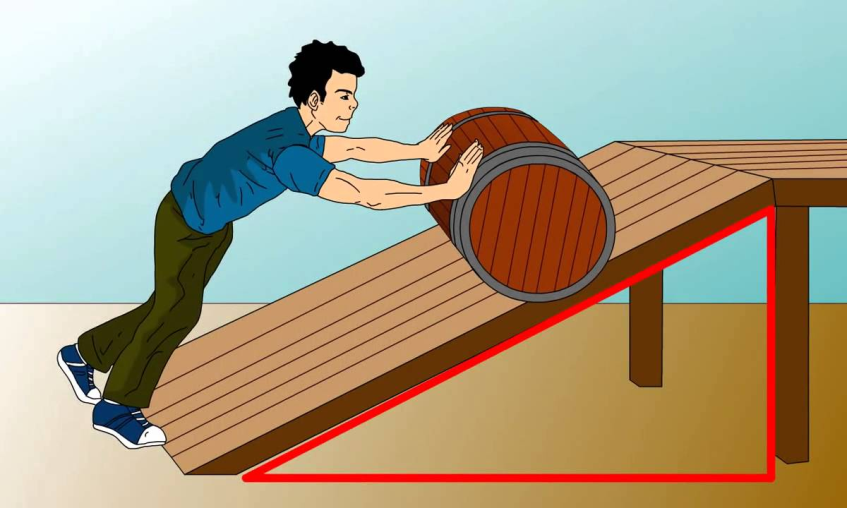 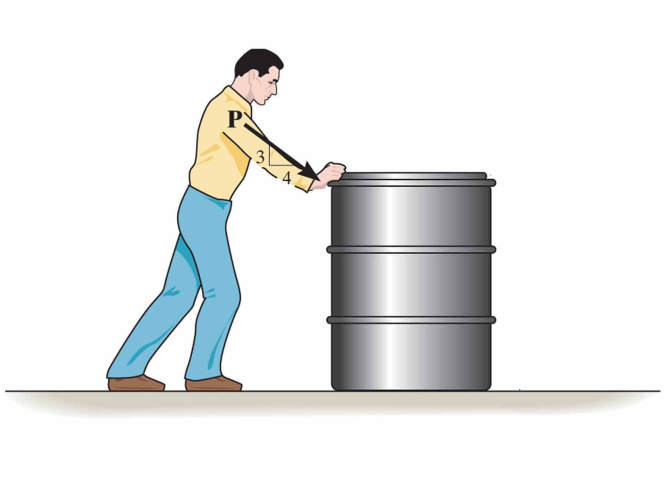 الكلمات الجديدة
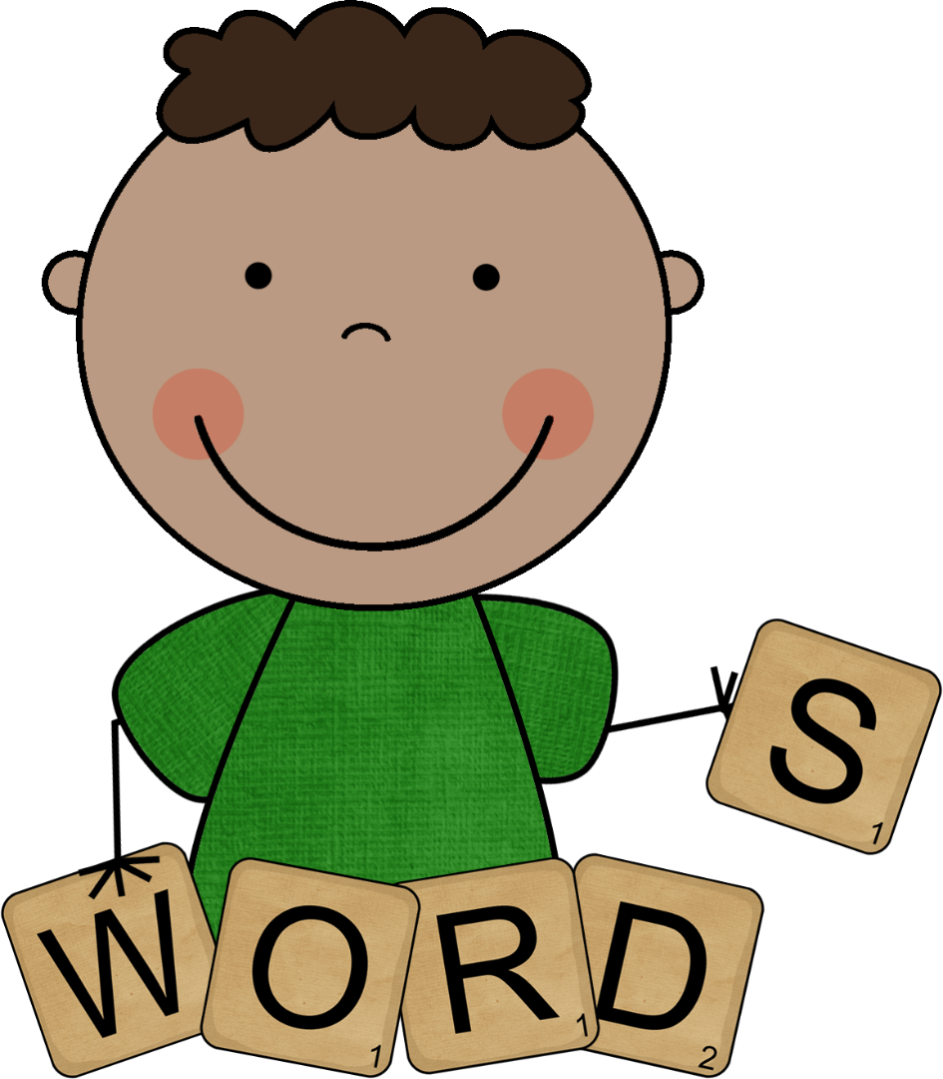 اكمل الناقص لتحصل على الكلمة الصحيحة ؟
....جلة
مستوى 
..................
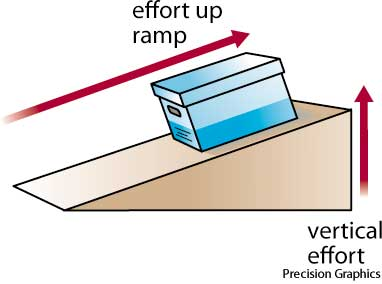 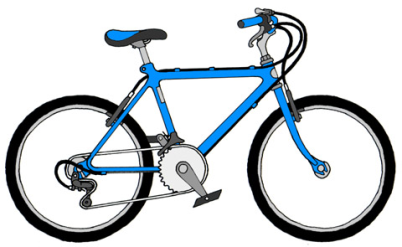 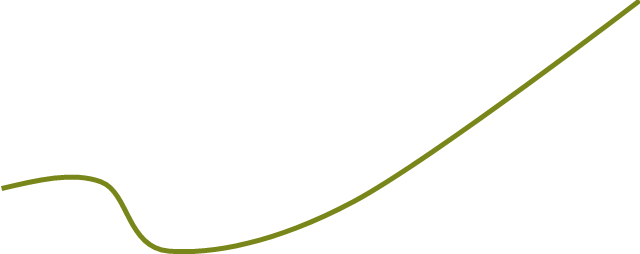 الآلات البسيطة
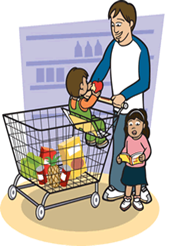 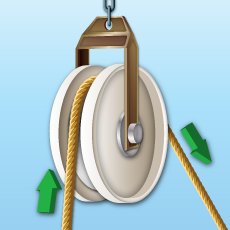 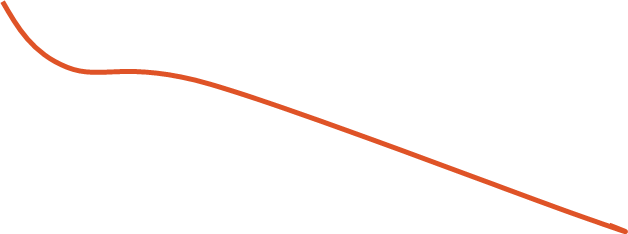 ....كرة
....ربة
الأنشطة الإضافية
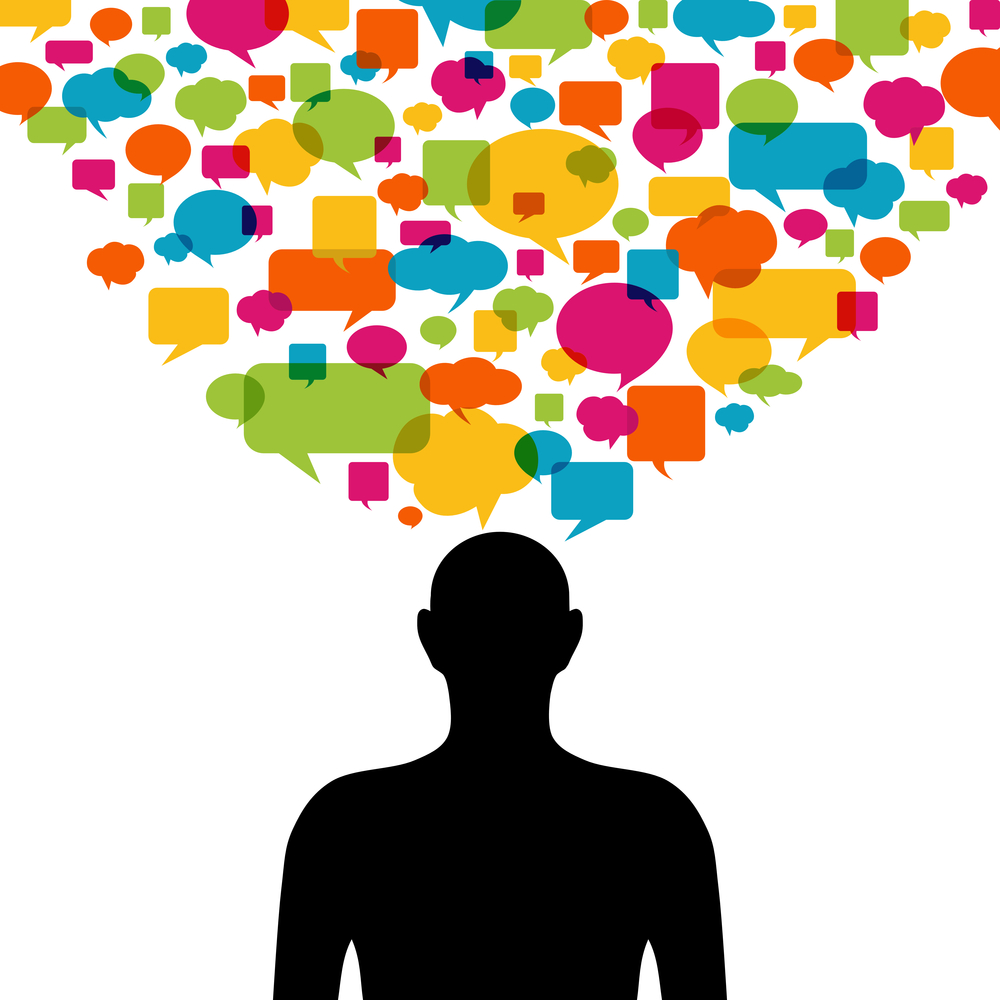 يمكن استخدام هذه الأنشطة لقياس 
مستوى الأداء 
( الأقل من المعيار والأعلى من المعيار )
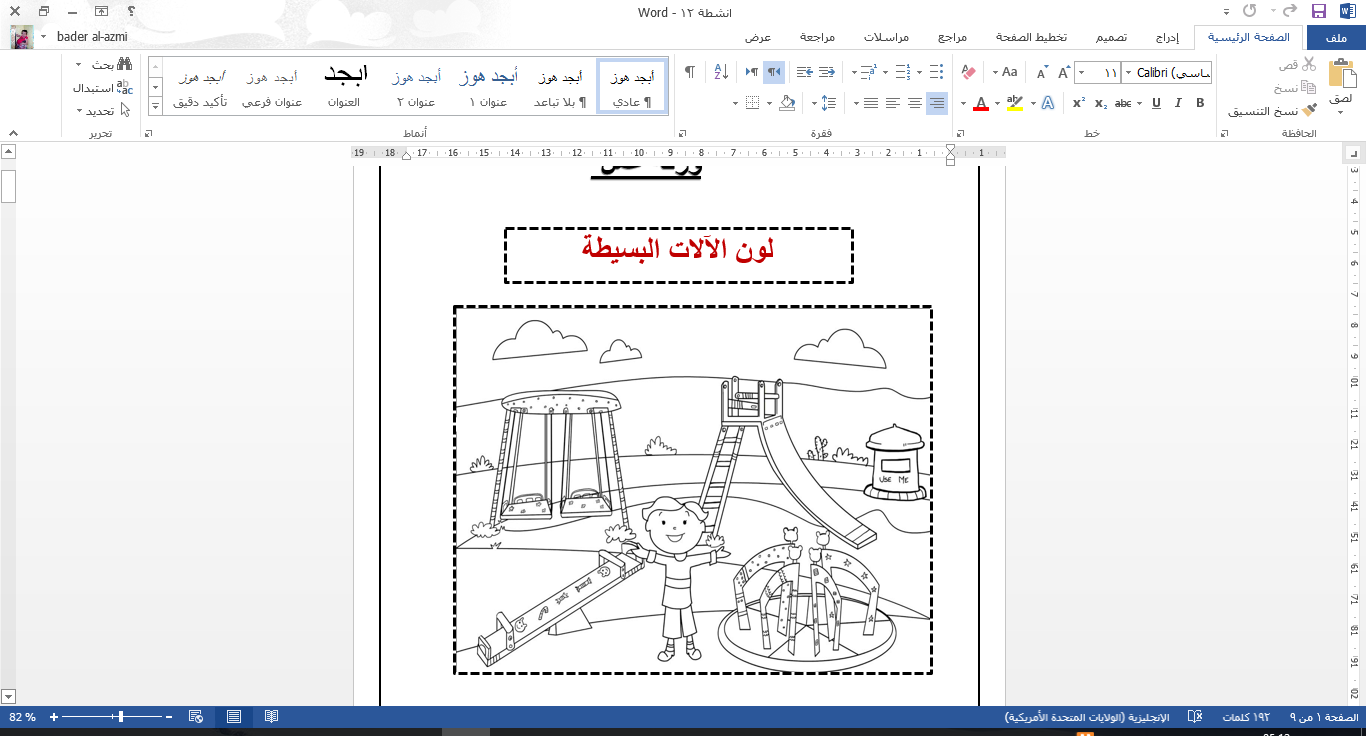 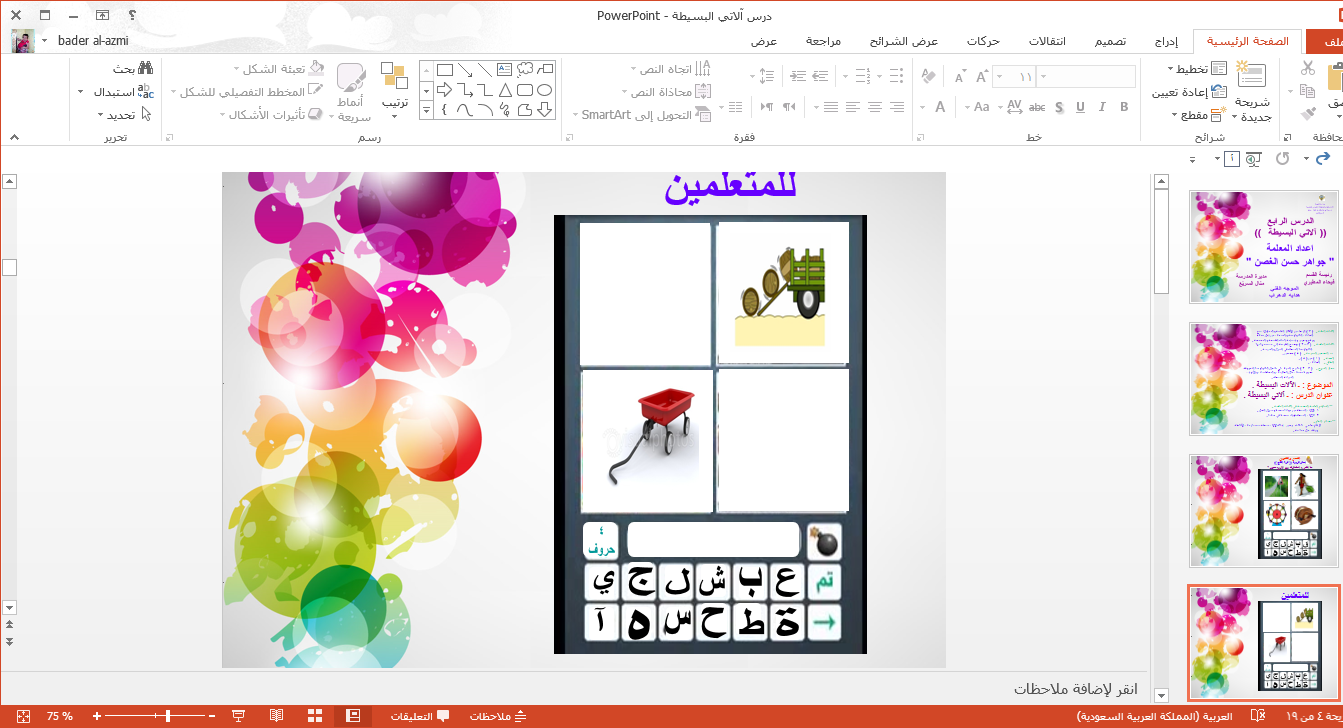 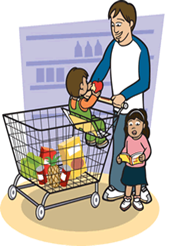 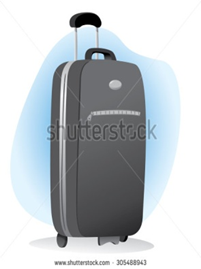 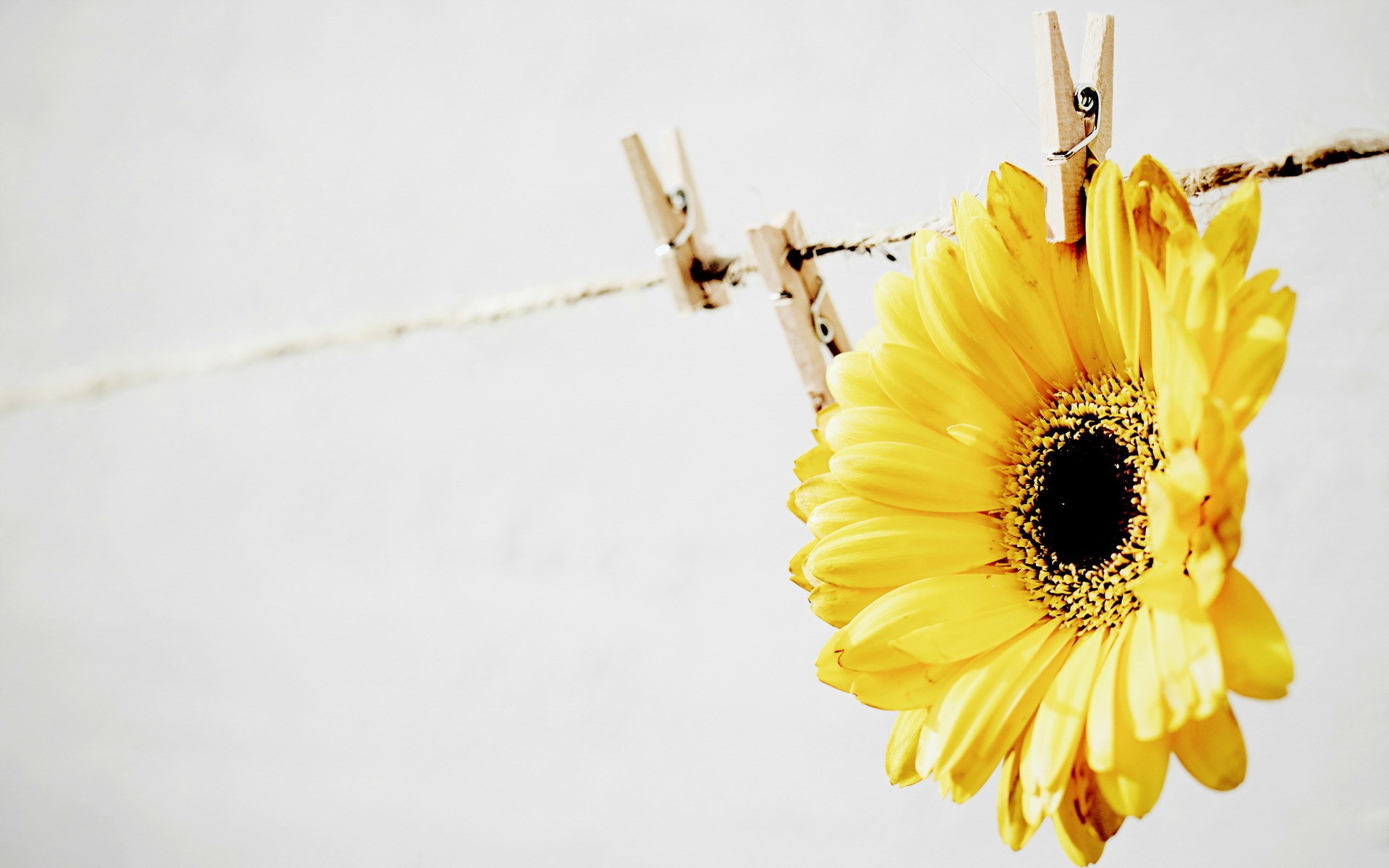 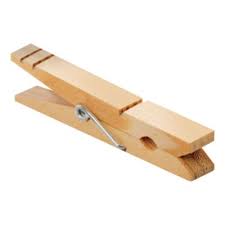 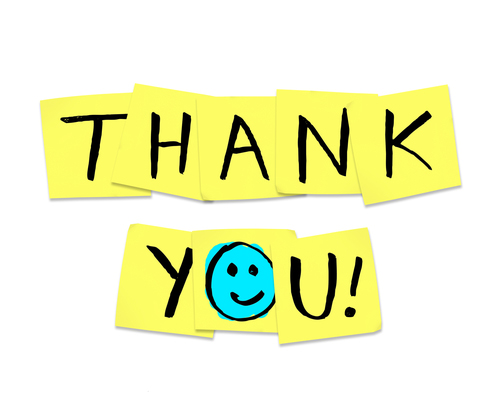